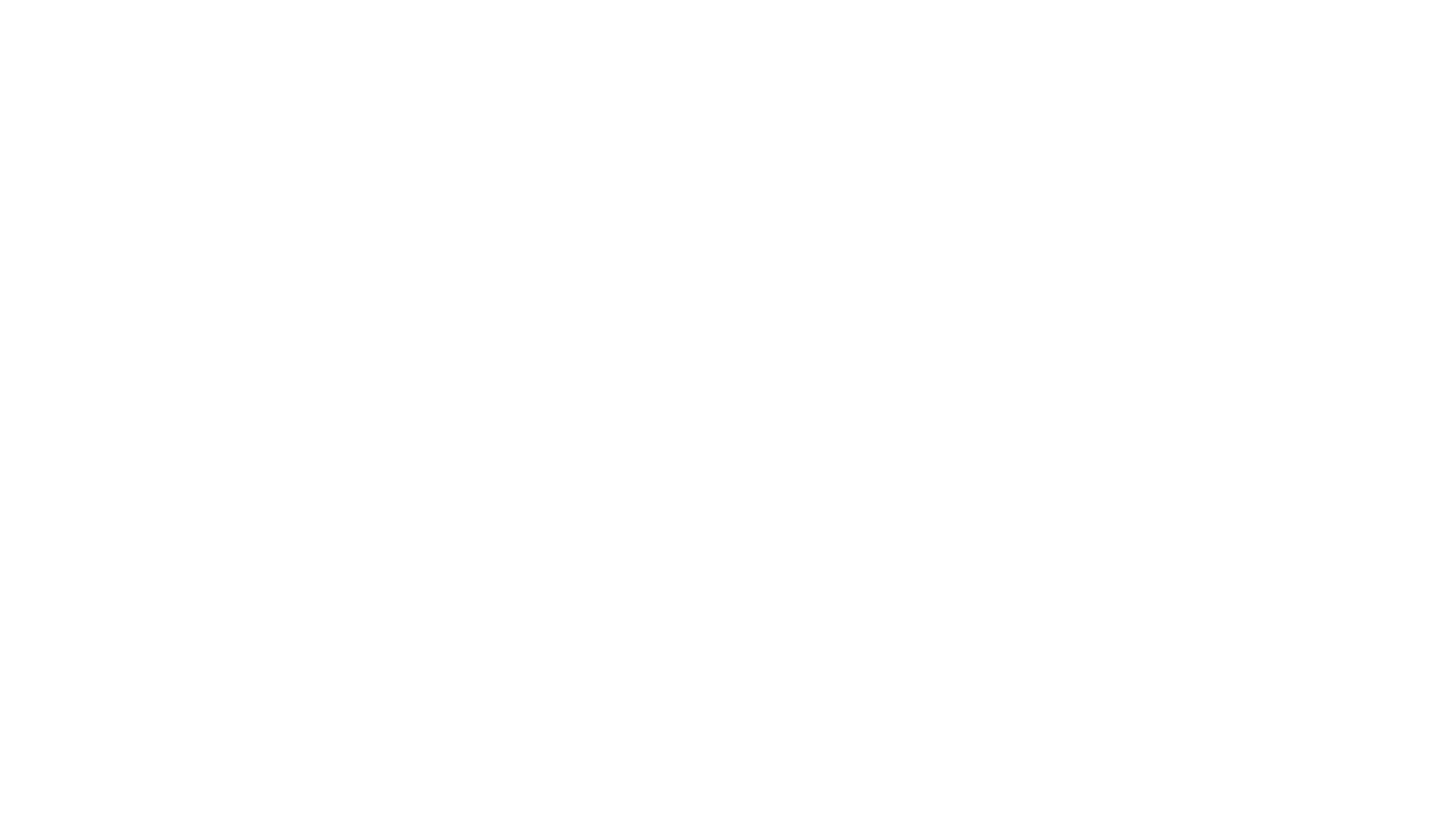 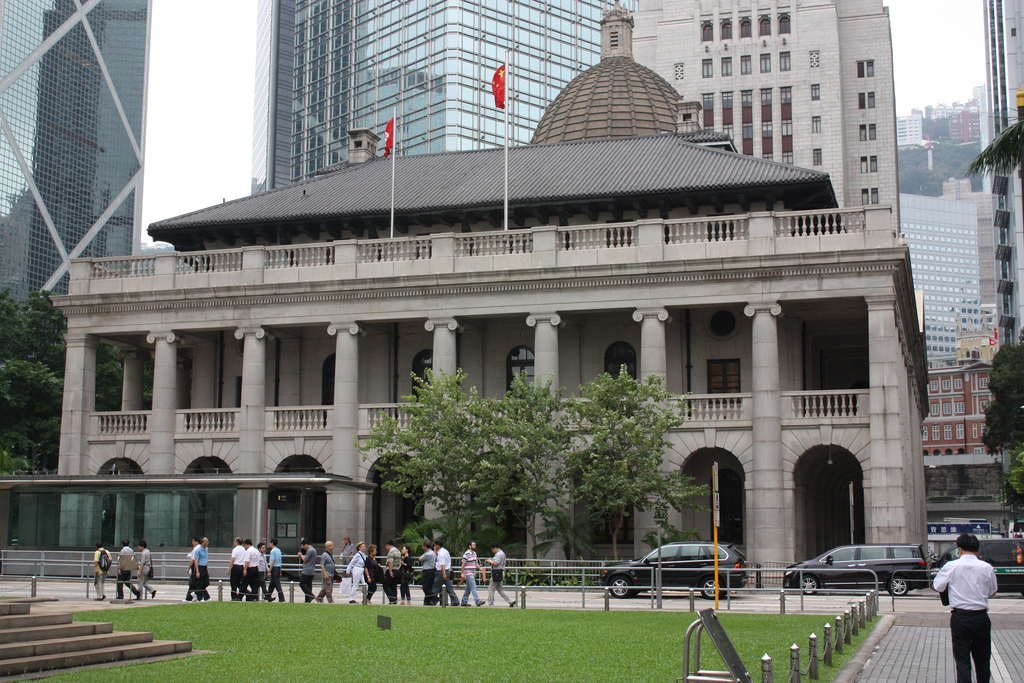 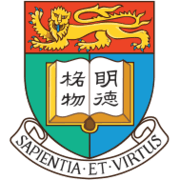 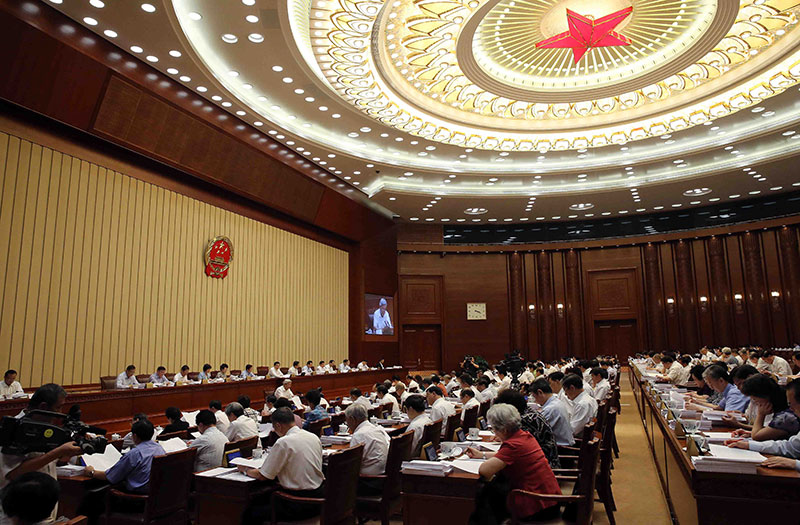 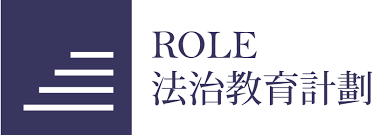 Interpretation of the Basic Law
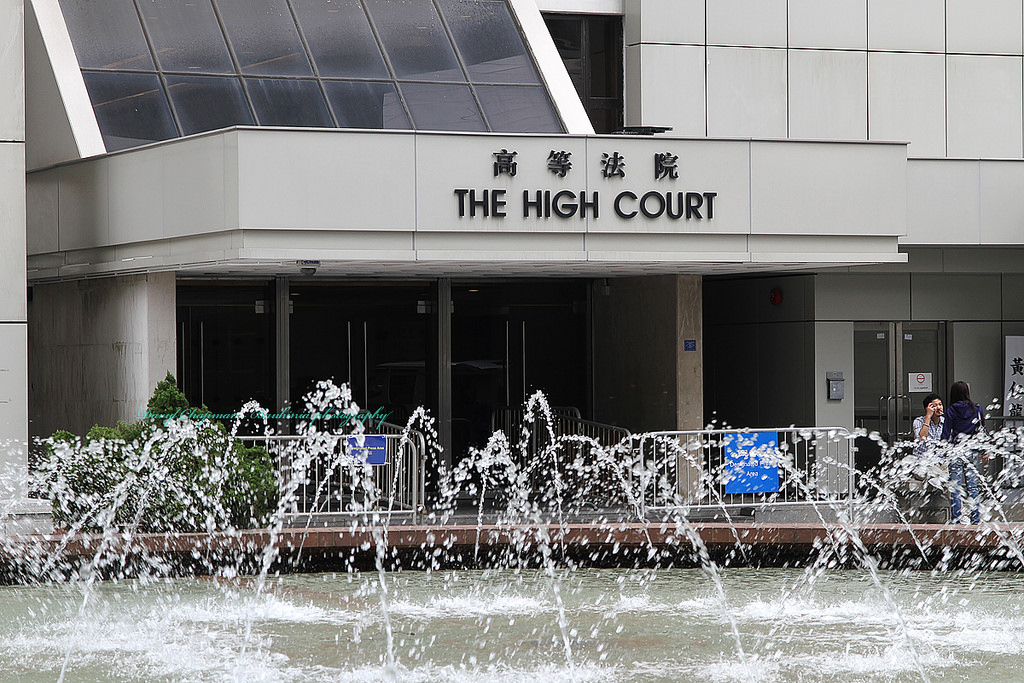 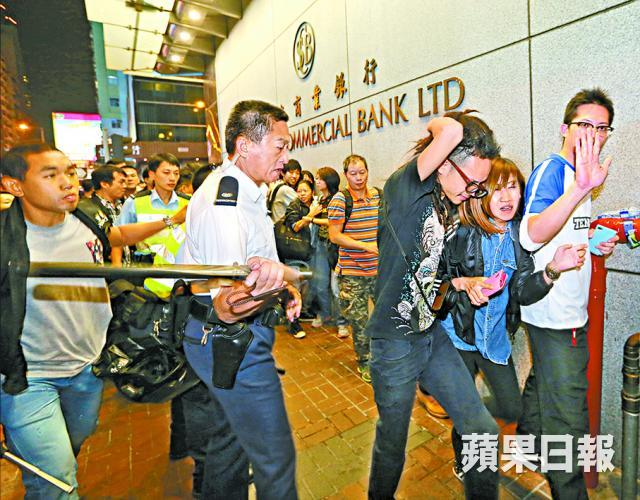 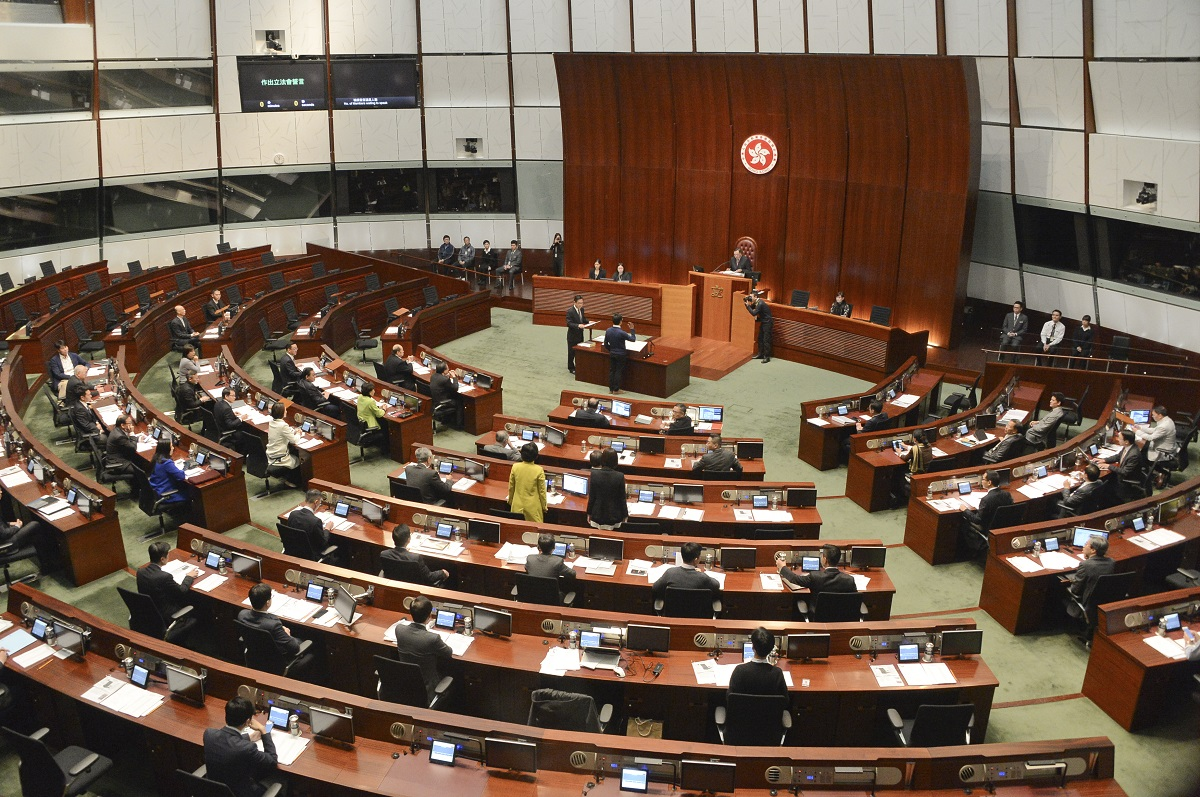 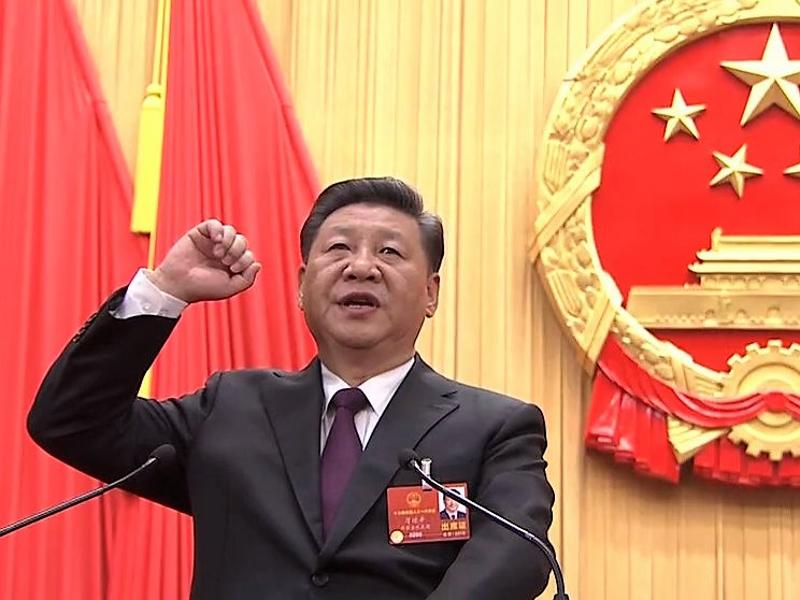 「Law」
What is Rule of Law?
The definition of Rule of Law
The law has the supreme status
Public power is defined and restricted by law
Human rights and freedoms are protected by law.
Independent courts settle disputes fairly and impartially
The four levels of Rule of Law
High



Low
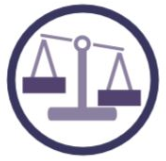 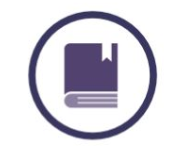 Justice through Law
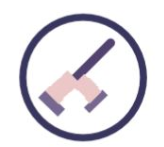 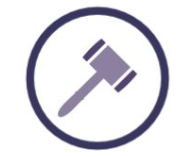 Limitation from Law
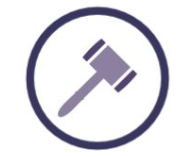 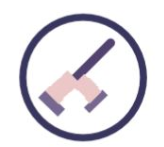 Regulation by Law
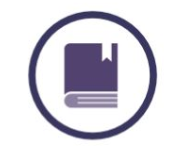 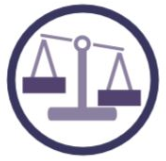 Existence of Law
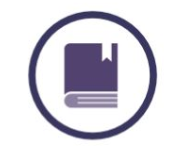 Existence of Law (Level One)
This is the foundational level.
There must be laws covering major areas of human activities and these laws can satisfy some basic requirements
The law will be served as guidelines
The legal provisions are open and clear, and criminal liability has no retroactive effect.
Regulation by Law (Level Two)
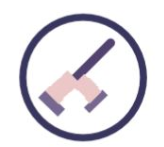 The government uses the law as the major governing tool, and government officials are ruling in accordance with the law.
Public order is maintained by the law, citizens in general are willing to obey the law, and disputes between people can be resolved peacefully in accordance with legal procedures.
Lack of effective limitation mechanism, it is difficult to prevent the abuse of public power
Limitation from Law (Level Three)
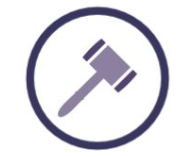 Powers are effectively and adequately constrained by the laws
For example: Independent judiciary  Juridical Review  Preventing the government from executing unconstitutional decisions (i.e.: violation of the Basic Law)  Check on executive powers  Prevent abuse of powers
Justice through Law (Level Four)
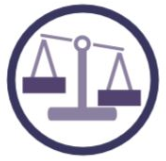 Law is set for justice
The fundamental rights are protected by the law, ranging from procedural rights, civil rights, political rights, social and economic rights and the right to civic engagement.
Separation of powers
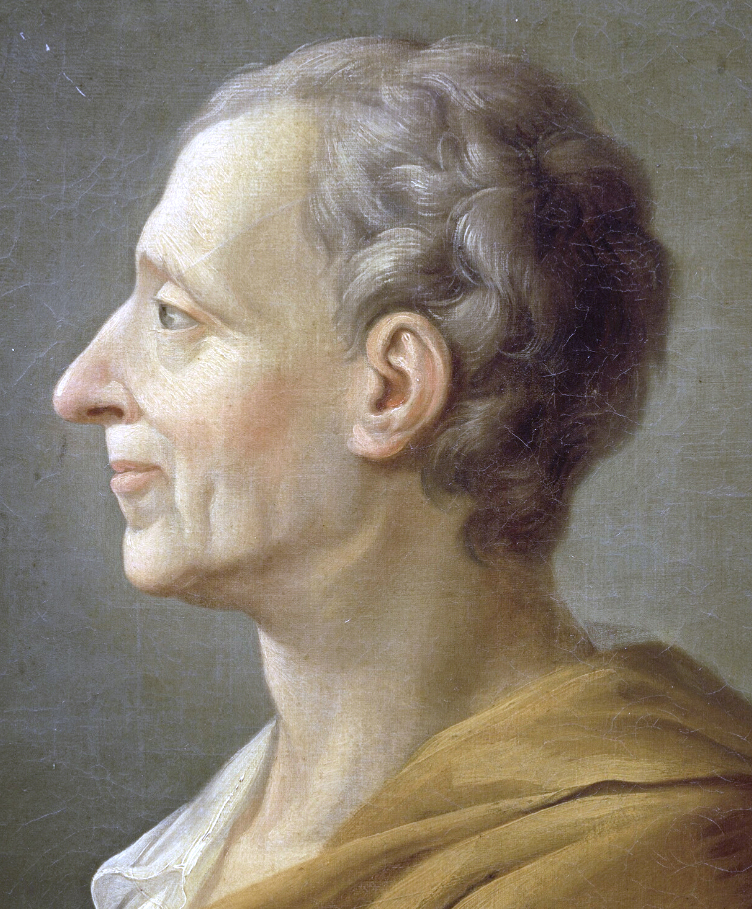 Montesquieu- The Spirit of the Laws

When administrative power, legislative power, and judicial power cannot be separated, but are controlled by the same person, fear will breed and freedom will disappear.
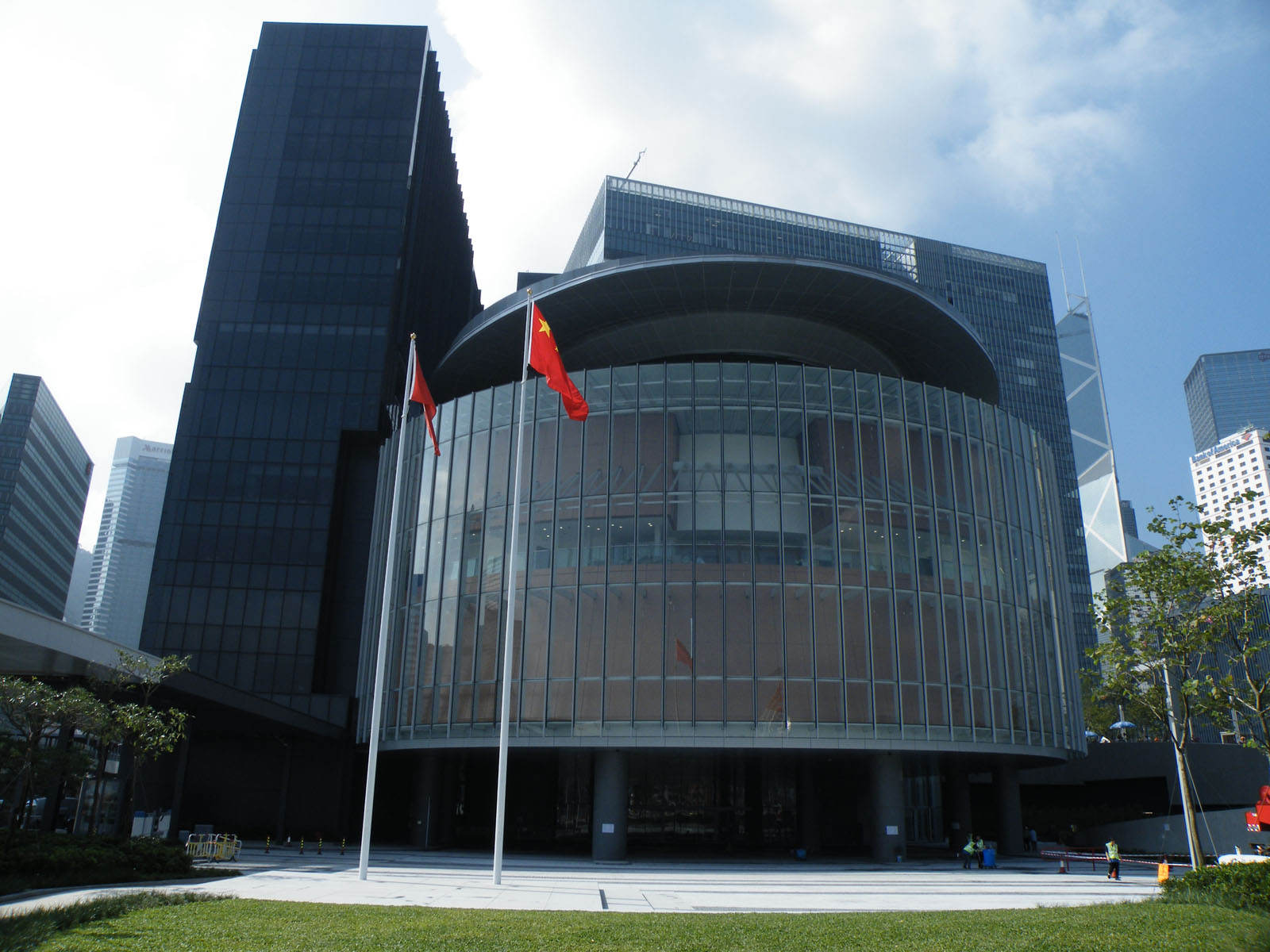 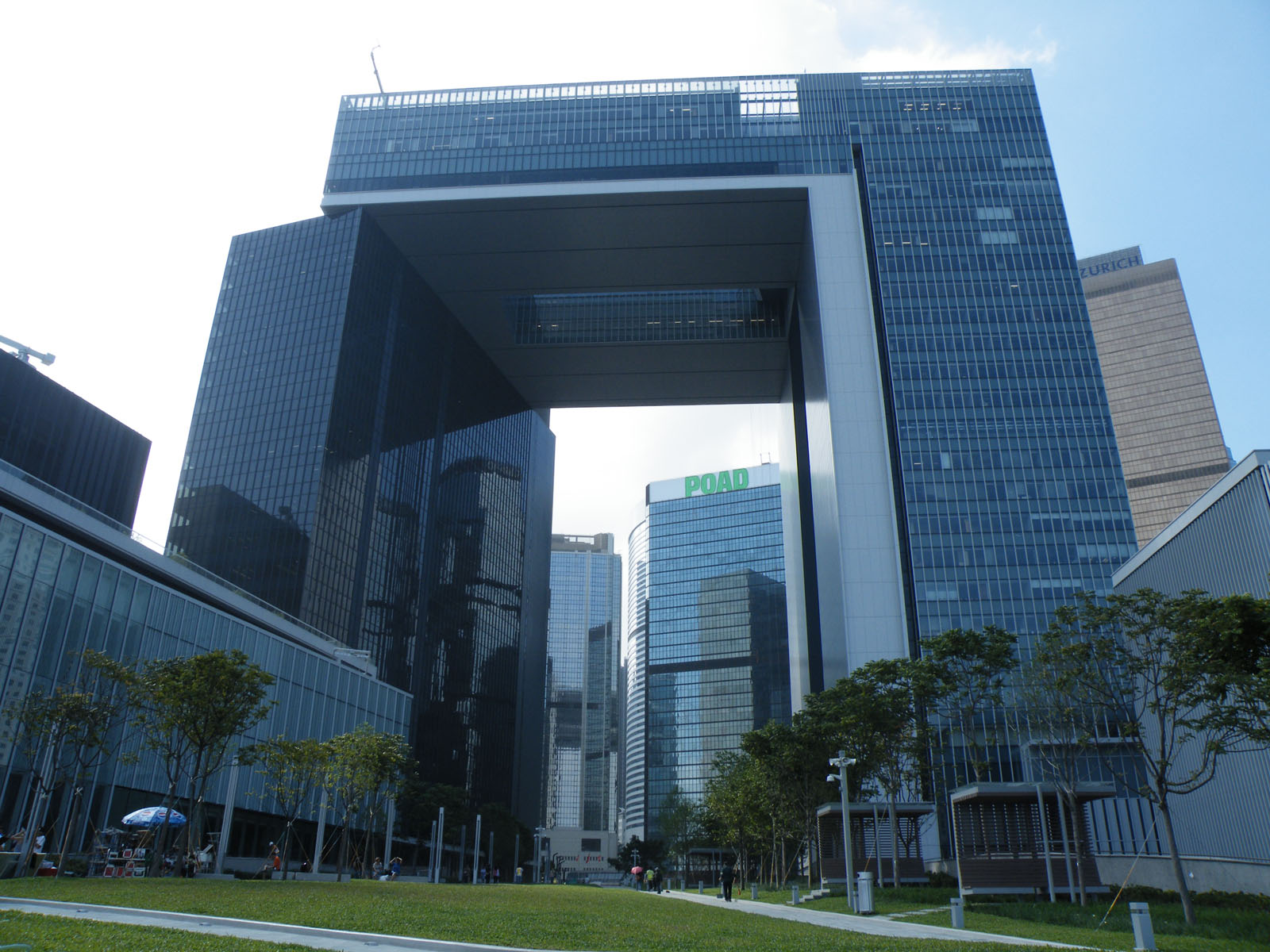 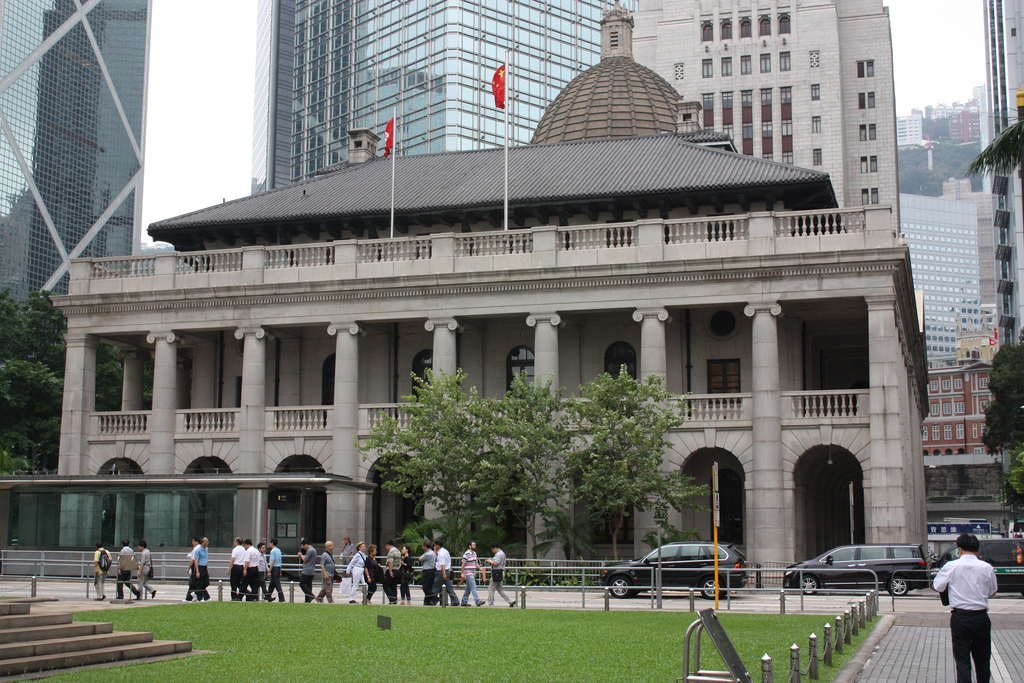 Separation of powers
Public power is separated into administrative power (Hong Kong government), legislative power (Legislative Council) and judicial power (courts at all levels)
 Three powers all enjoy equal status, which can effectively check and balance each other.
Judicial Independence
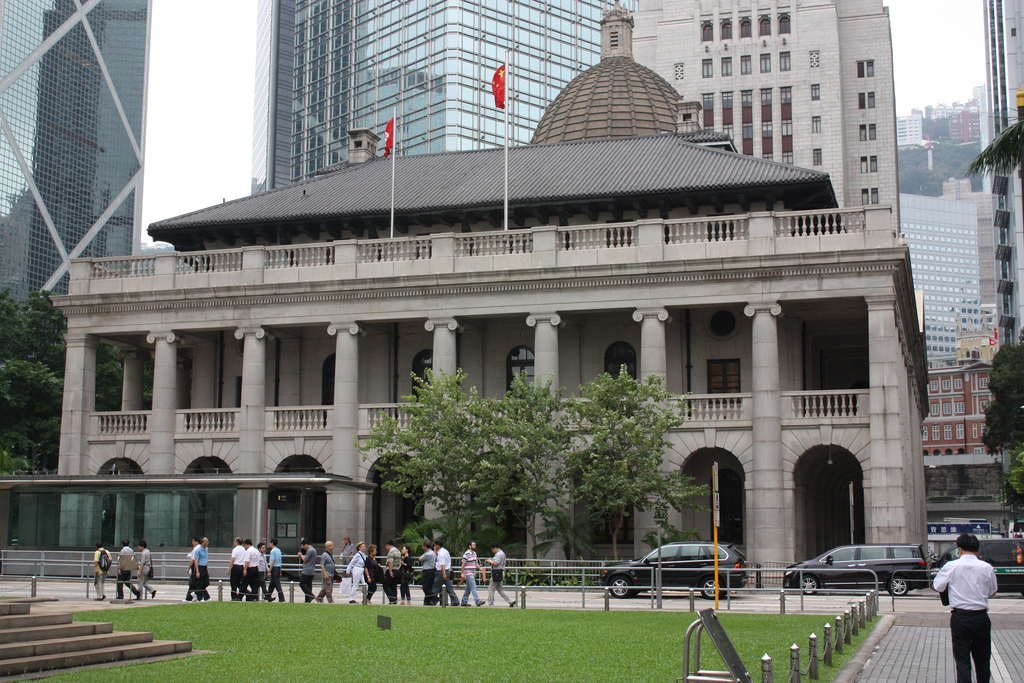 This is the cornerstone of the Rule of Law. 

The judiciary must be able to adjudicate independently and impartially in accordance with the law, regardless of the background of the litigants and is free from political pressure.
One Country, Two Systems
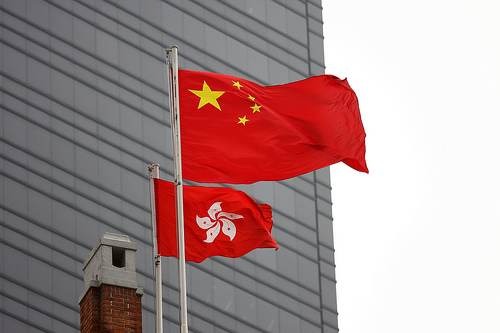 [Speaker Notes: 在主權移交後，香港可以繼續保留自己的政治制度、法律體系、經濟政策、金融事務、管治制度以及對外關係]
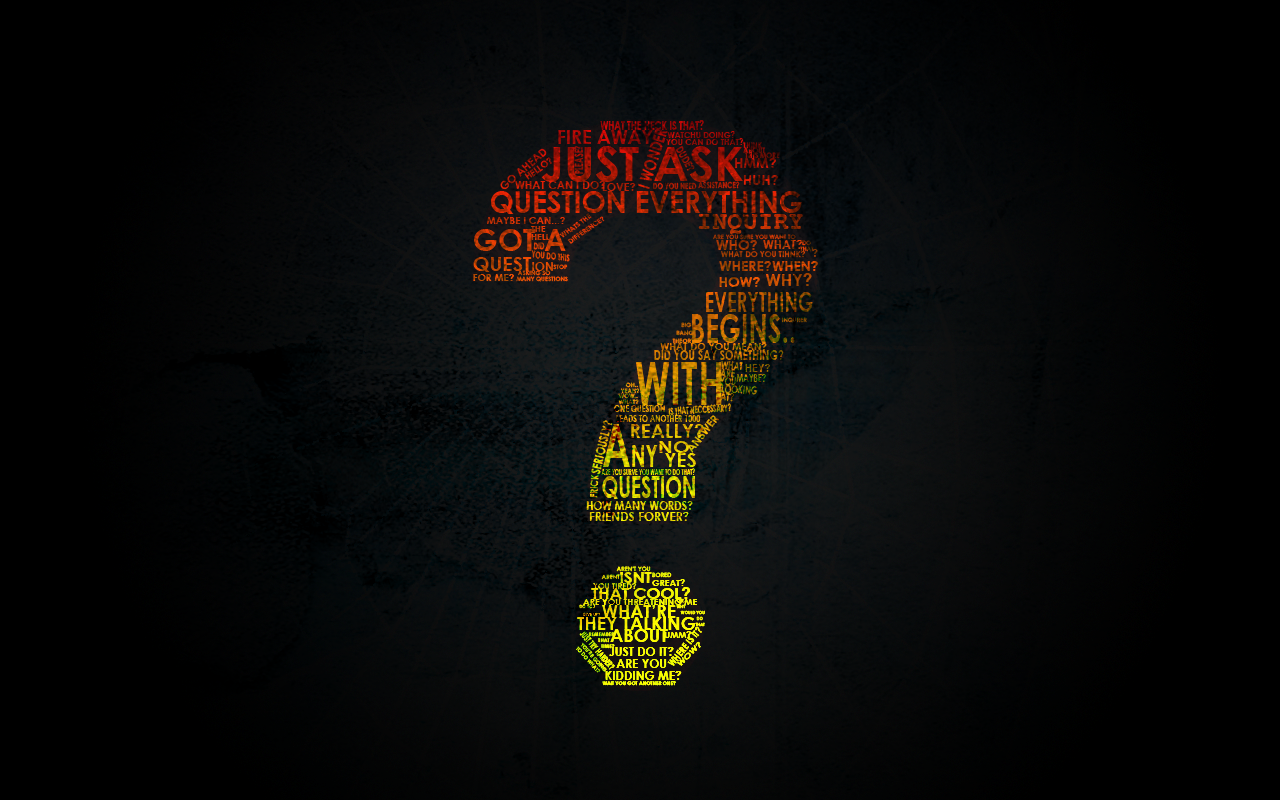 Law
Interpretation
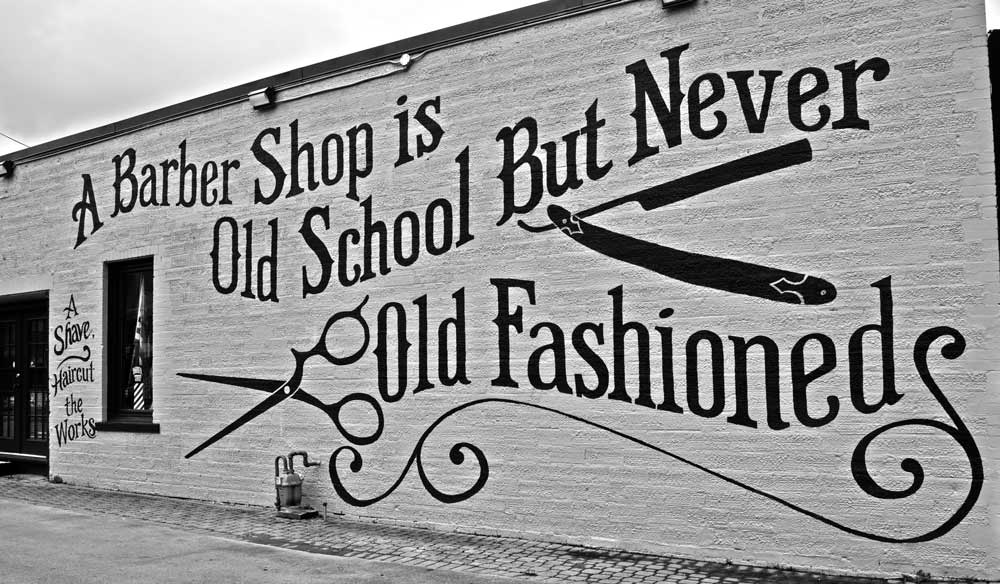 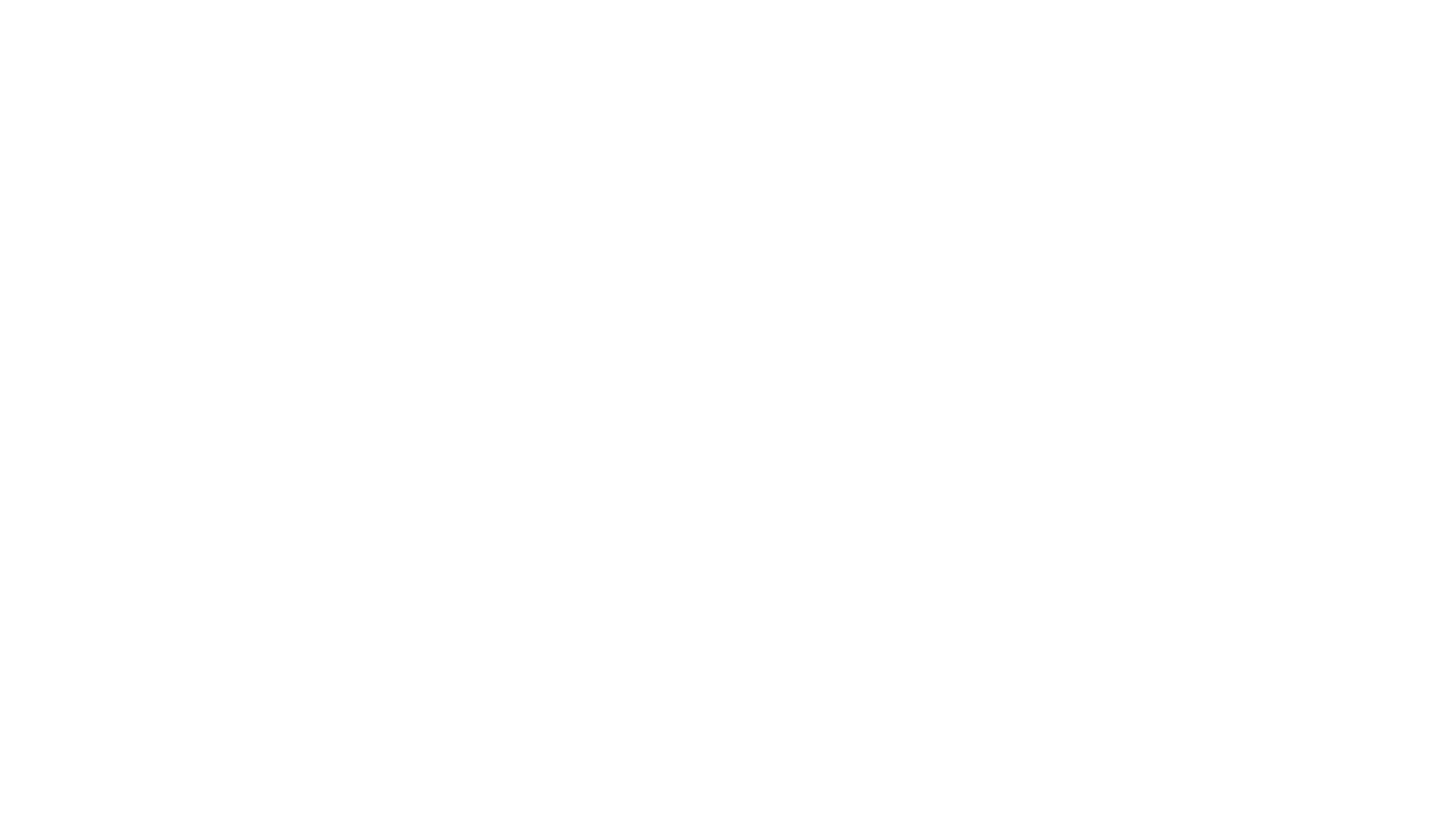 Hairstyles in School
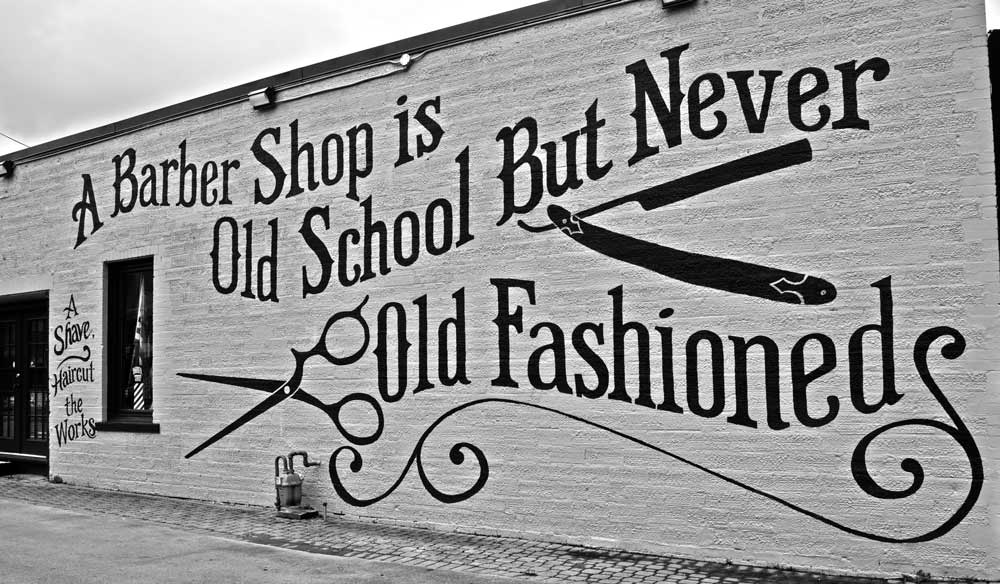 Hairstyle in school rules
No fanciful haircut is allowed. Hair must not be tinted or dyed.
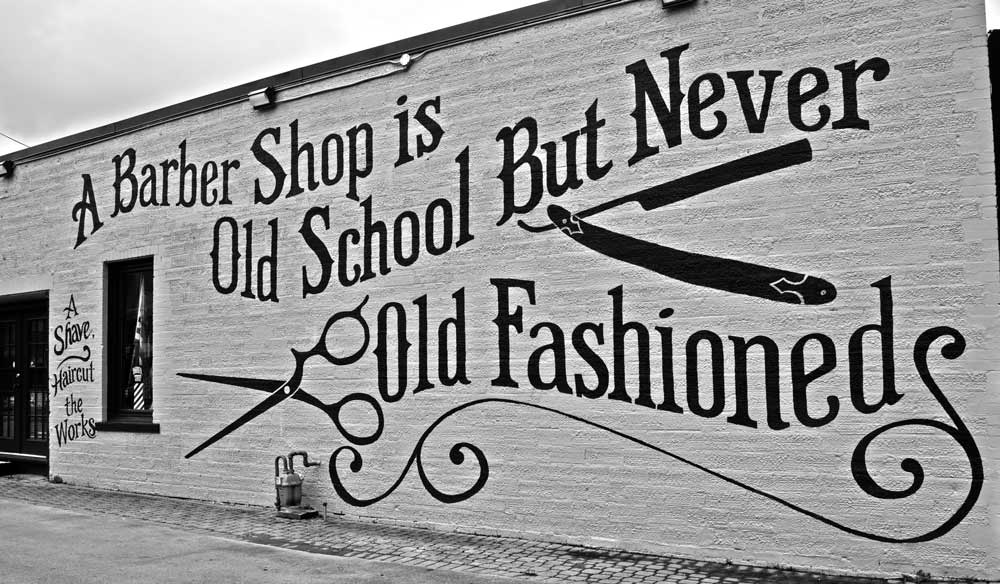 Student A
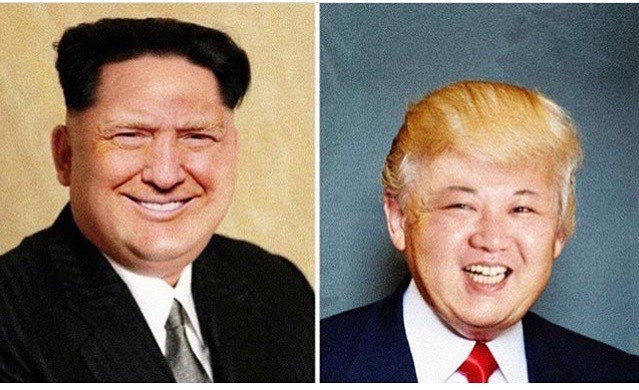 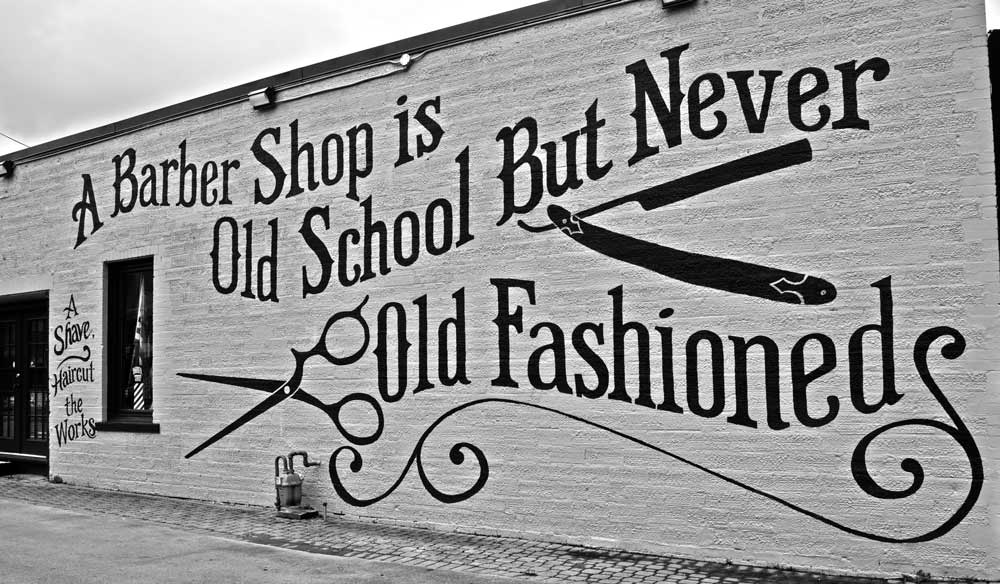 Student B
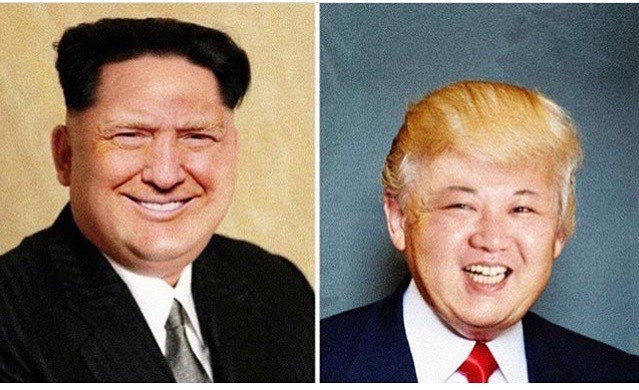 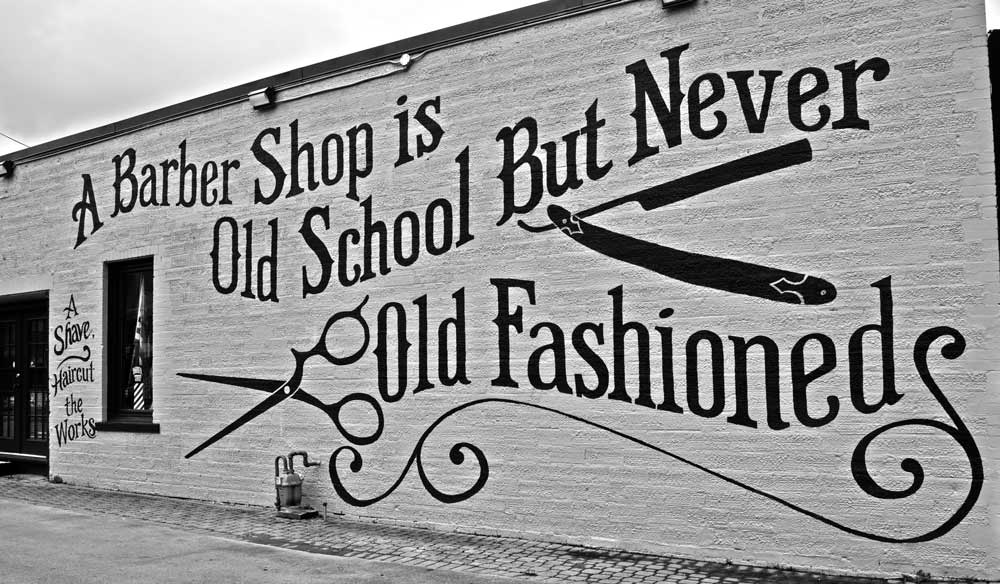 Student C
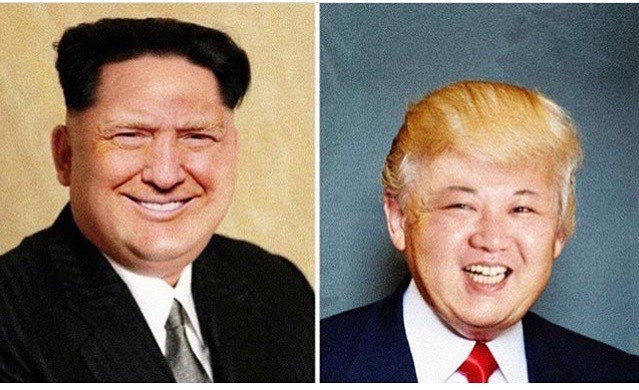 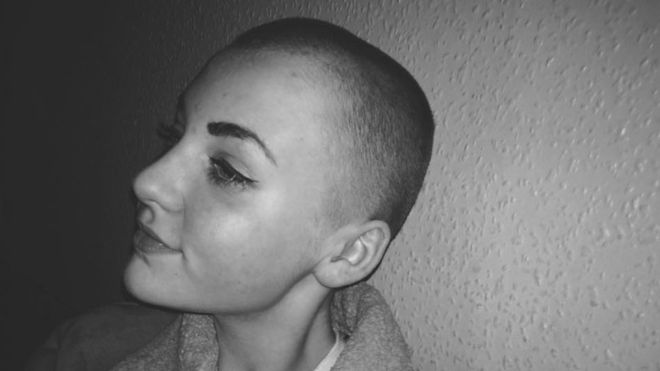 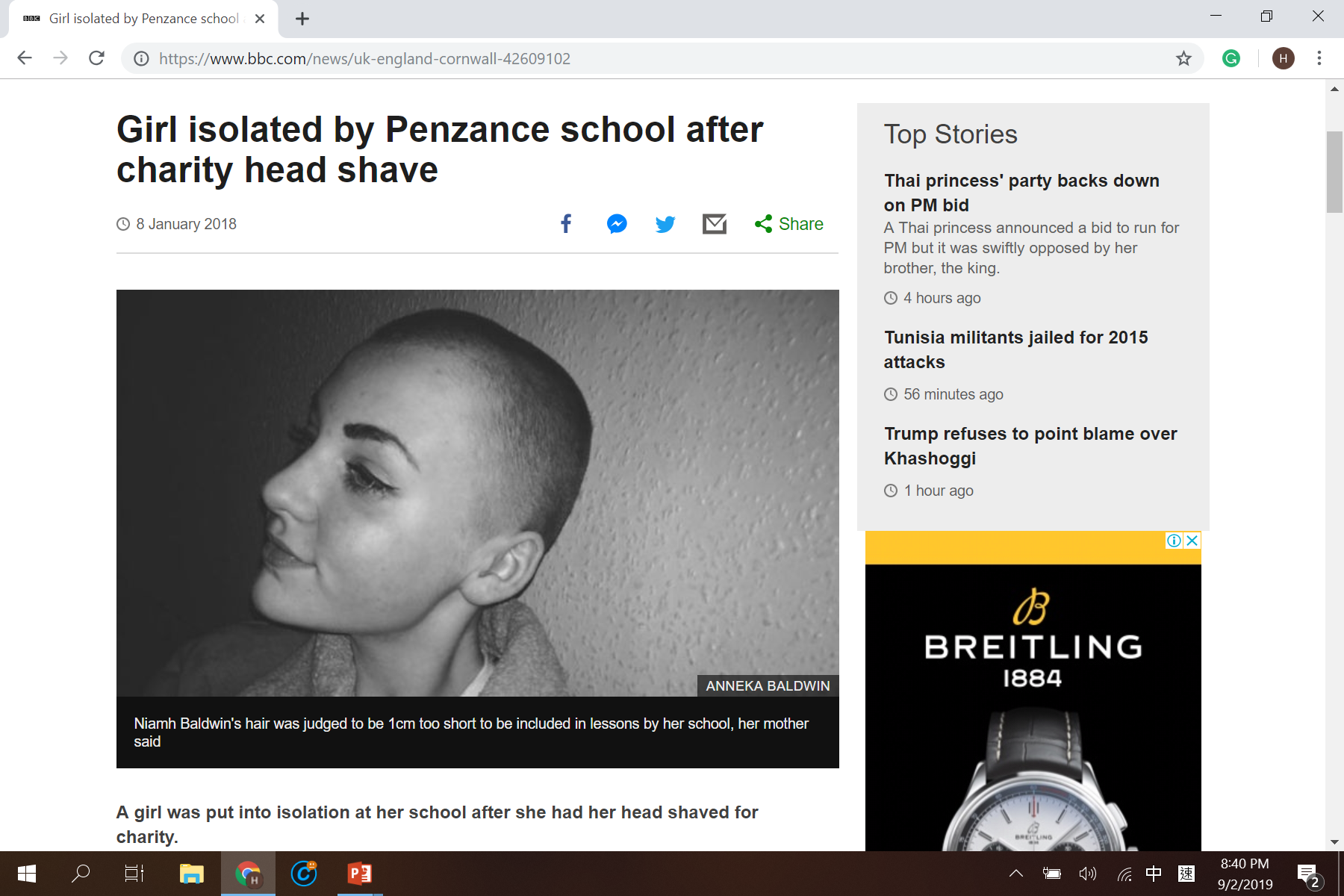 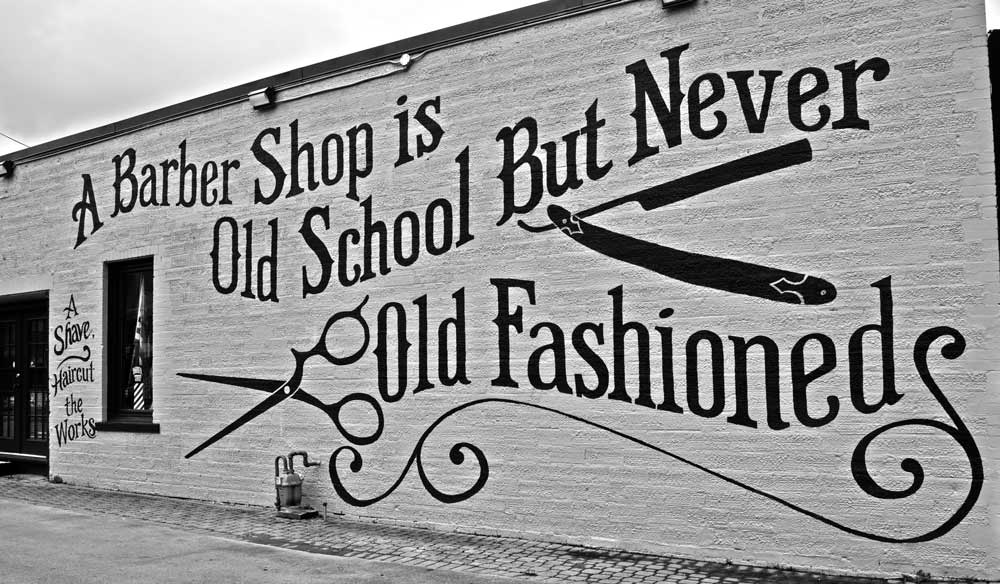 Why we need to “interpret” the law?
Vague wording in provisions
Changes in the time and advancement in science and technology will alter the meaning of a same word
No legislator can foresee all the future events
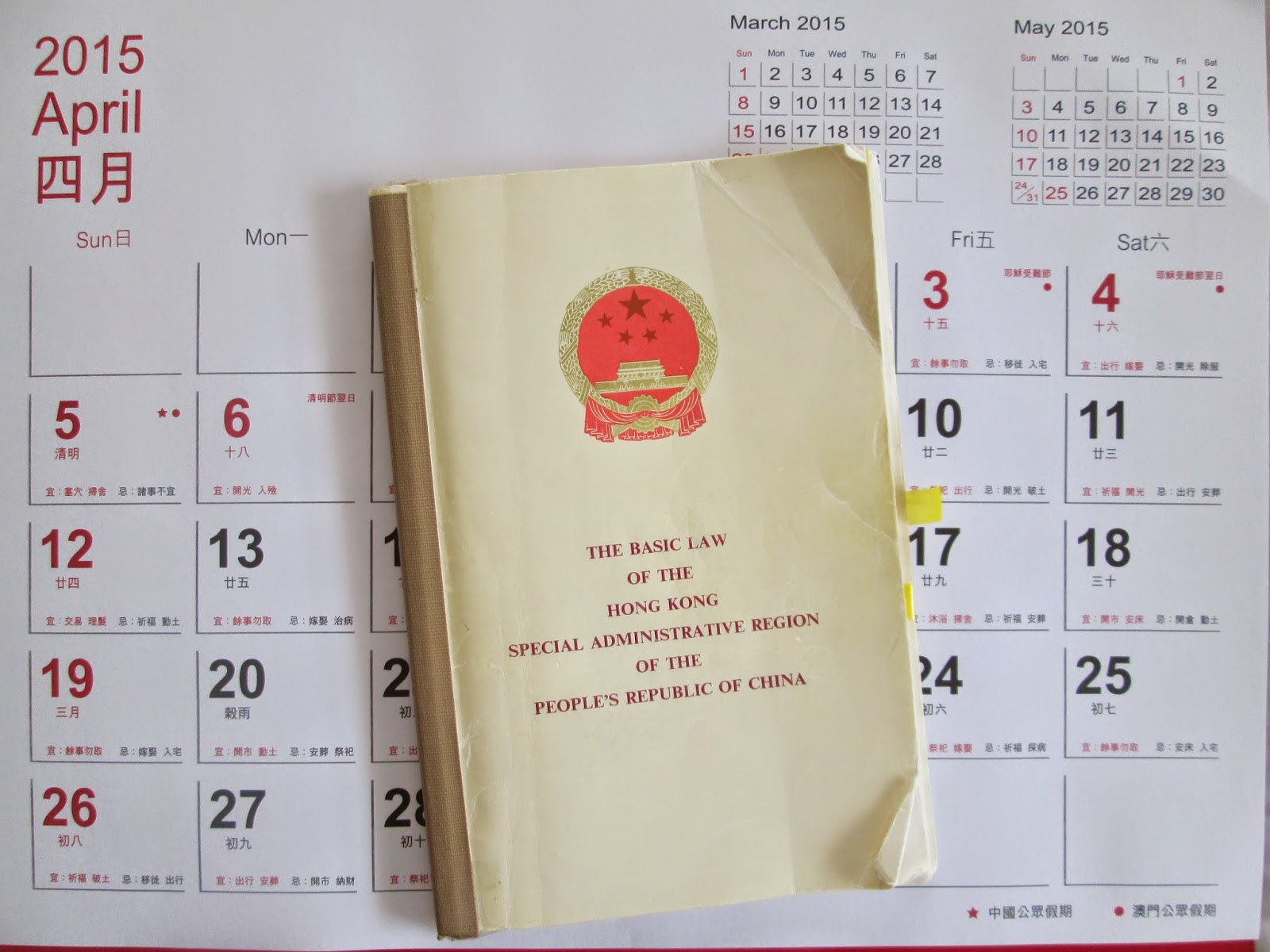 Who can interpret Hong Kong’s provisions?
[Speaker Notes: 釋法性質: 司法解釋 VS 立法解釋]
Interpretation of the Basic Law by the NPCSC
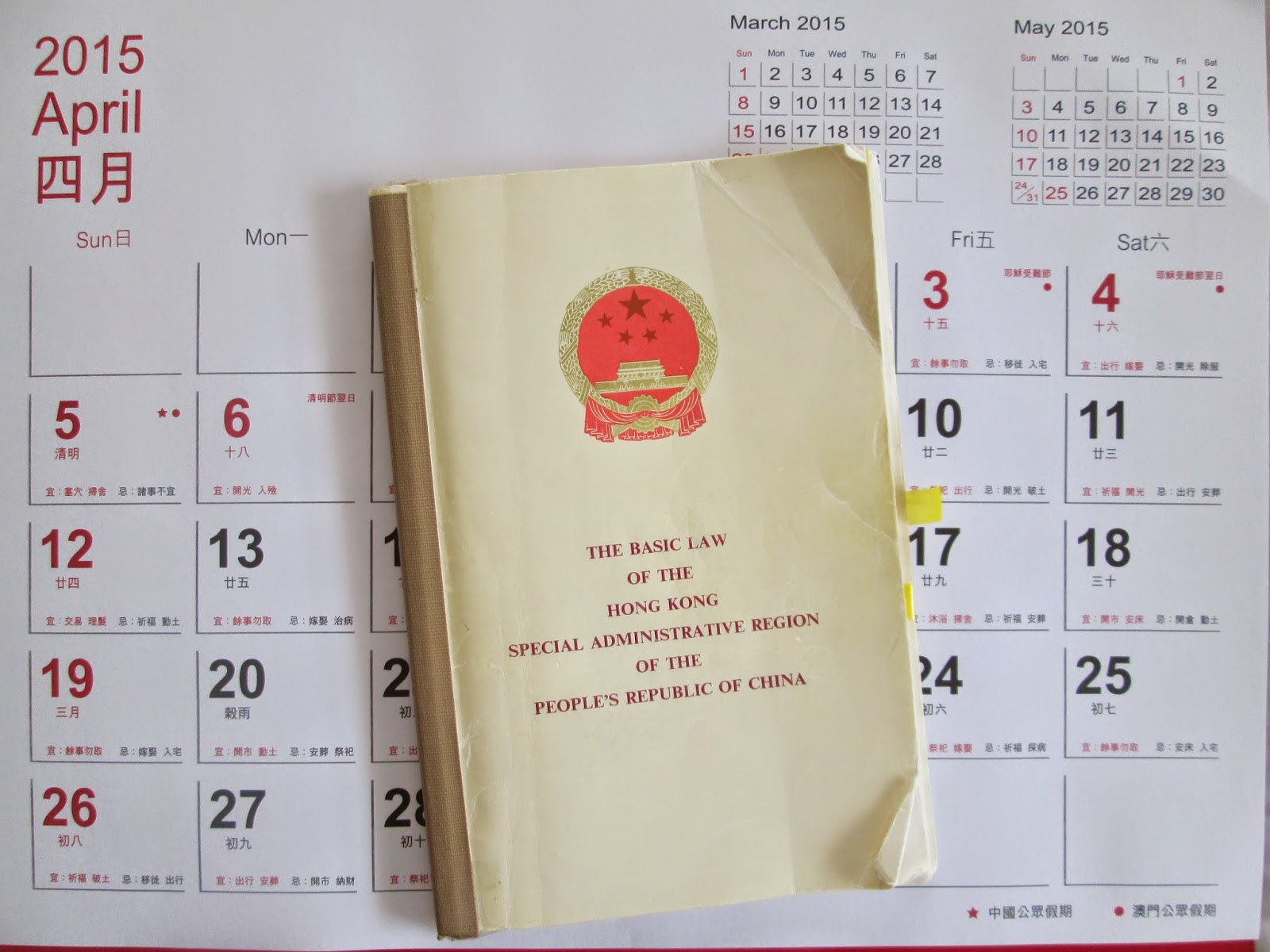 The power of interpretation of this Law shall be vested in the Standing Committee of the National People's Congress. 
If the courts of the Region, in adjudicating cases, need to interpret the provisions of this Law concerning affairs which are the responsibility of the Central People's Government, or concerning the relationship between the Central Authorities and the Region, … (the courts shall) seek an interpretation of the relevant provisions from the Standing Committee of the National People's Congress through the Court of Final Appeal of the Region. 
…Judgments previously rendered shall not be affected.
Source of Power: 《The Basic Law》 Article 158
What is the difference between interpretation of 
the Basic Law by the NPCSC and 
by Hong Kong’s courts?
Interpretation of school rules
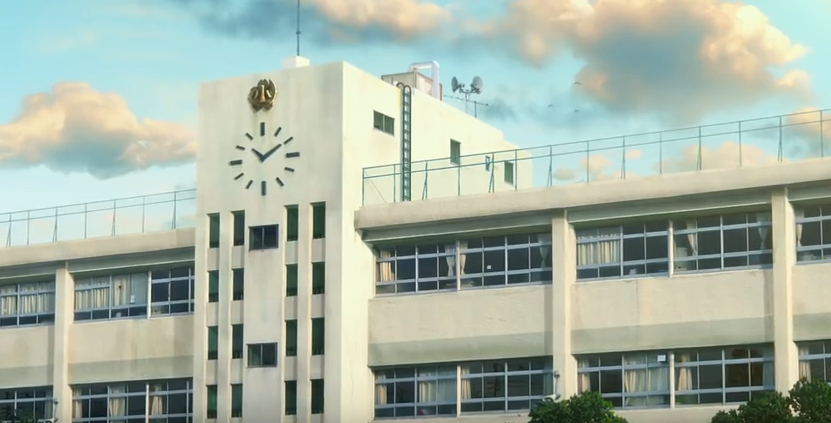 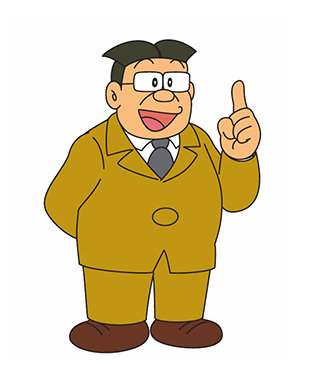 Charter of school rules
The power of interpretation of school rules shall be vested in Principal. 
All school affairs are regulated by school rules.
The class teacher can interpret the school rules on his own.
However, when the class teacher is dealing with the school policy, he needs to ask the principal to interpret the school rules and final decision shall be made based on the principal’s interpretation.
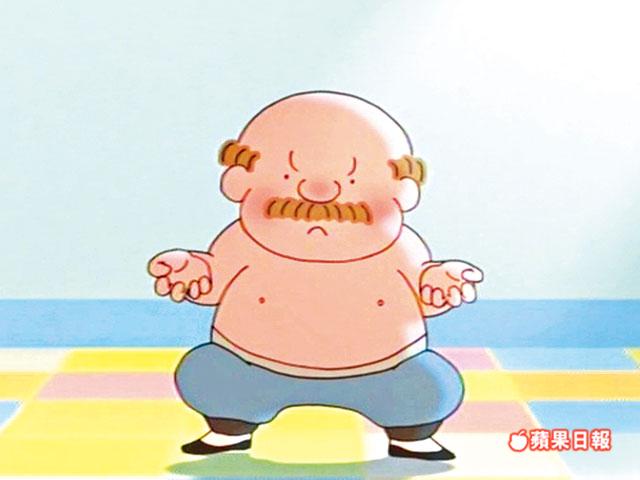 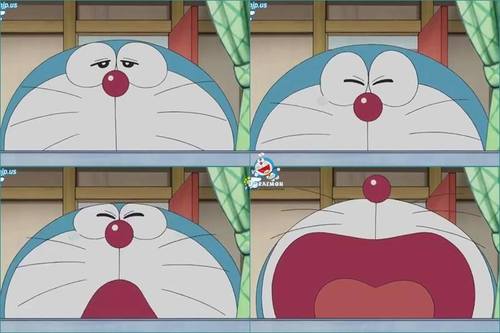 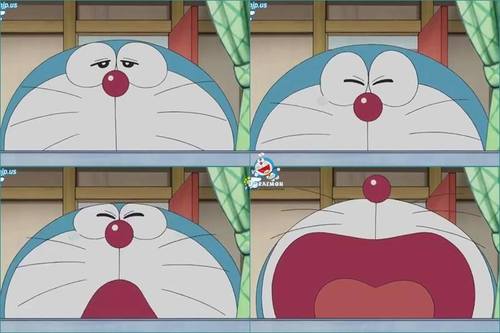 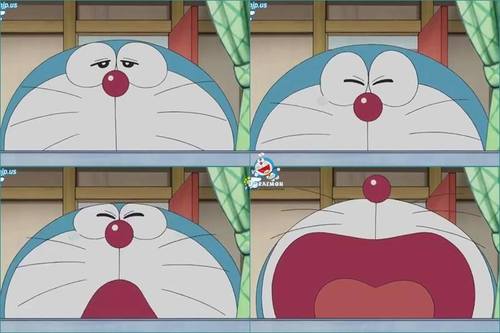 Good morning
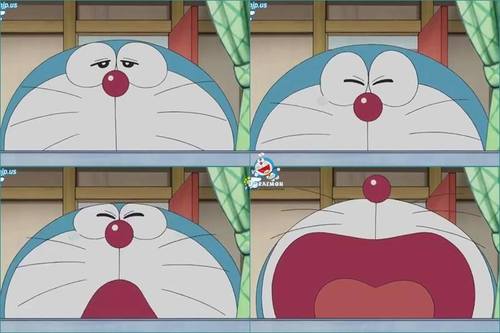 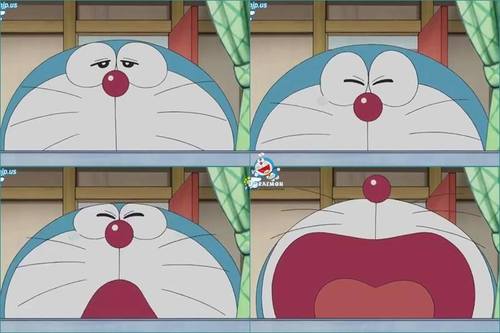 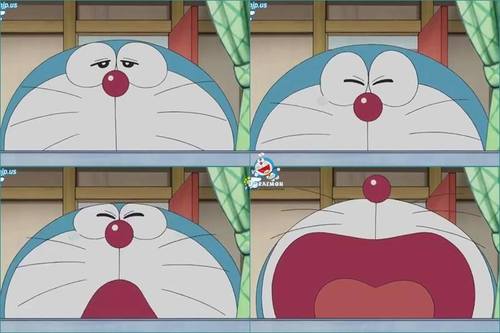 At the beginning of first lesson of each day, students must stand up and say ”good morning, teacher."
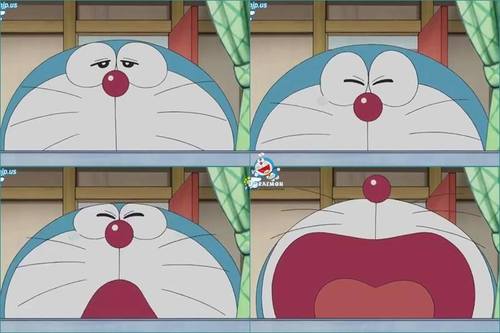 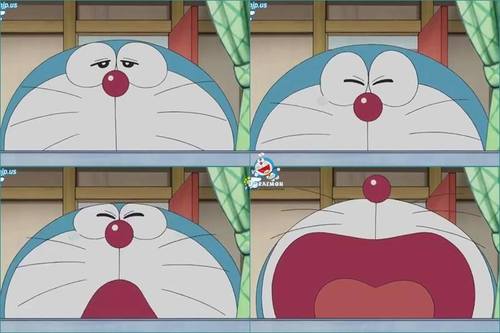 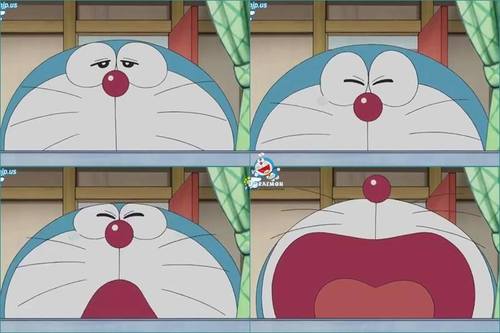 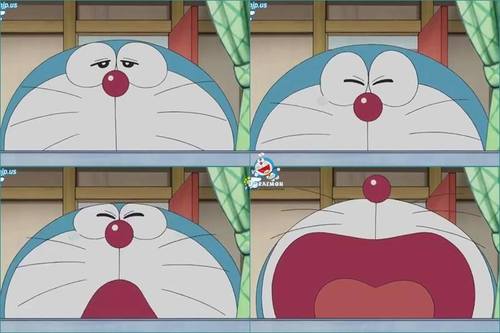 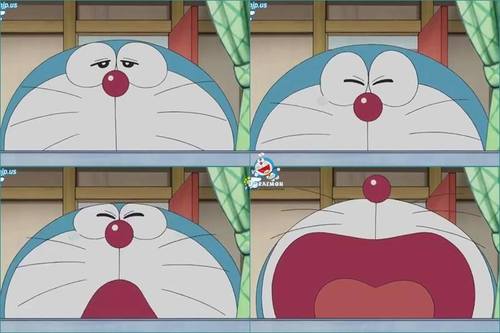 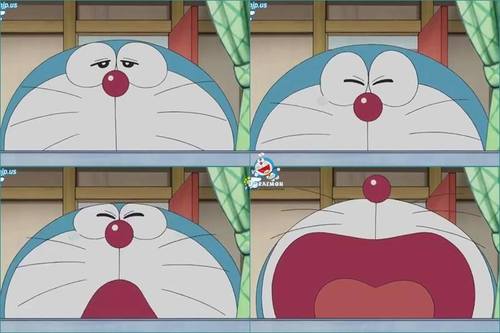 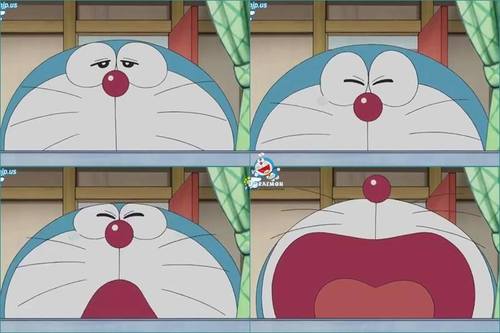 Doraemon yawned when he saluted Miss Chan, but in the end he was also able to finish the sentence ”Good morning, teacher."
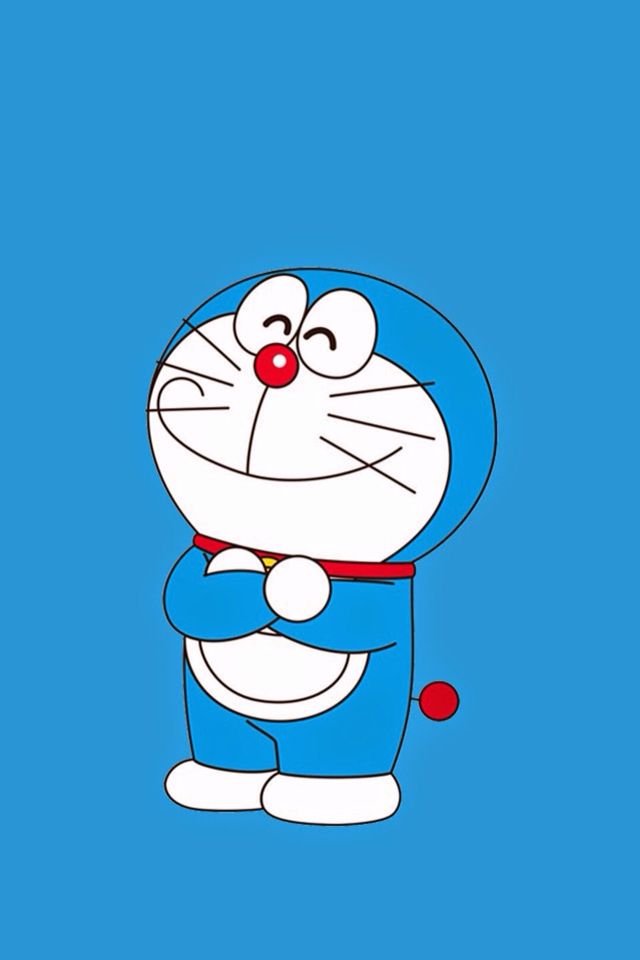 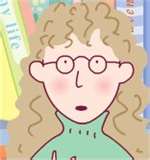 Doraemon may be too tired, it doesn’t matter!
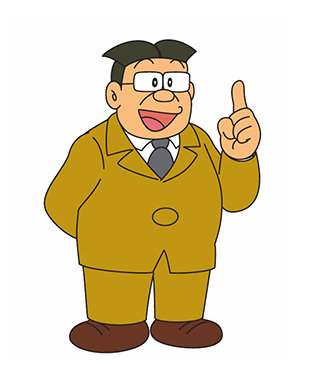 Doraemon deliberately disrespected Miss Chan!
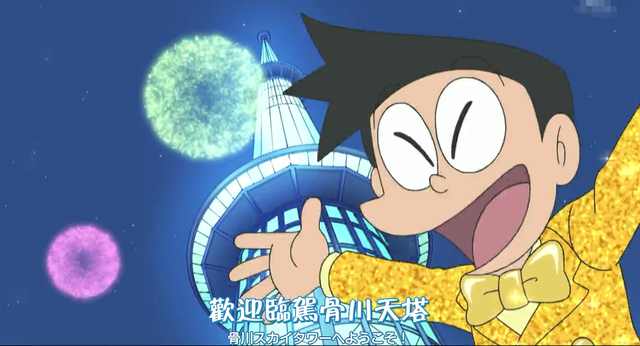 Did Doraemon violate the school rules?
Good morning
At the beginning of first lesson of each day, students must stand up and say ”good morning, teacher."
The principal interpreted the rules!
Doraemon! In salute, students must say the words “Good morning, teacher” completely and accurately in a serious manner and tone, otherwise it is a violation of the school rules! Now I will give you a major demerit as penalty.
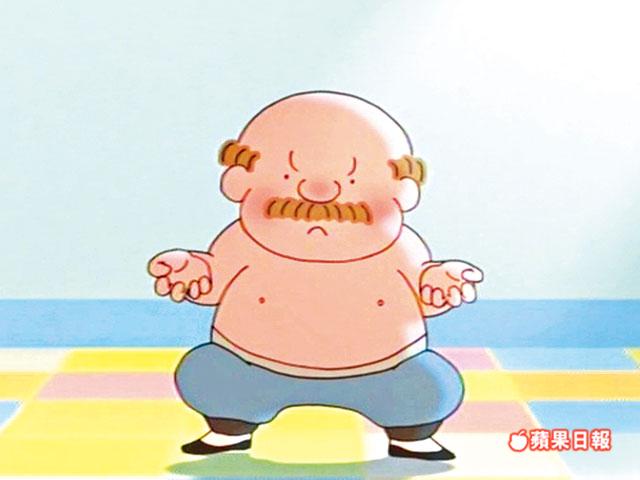 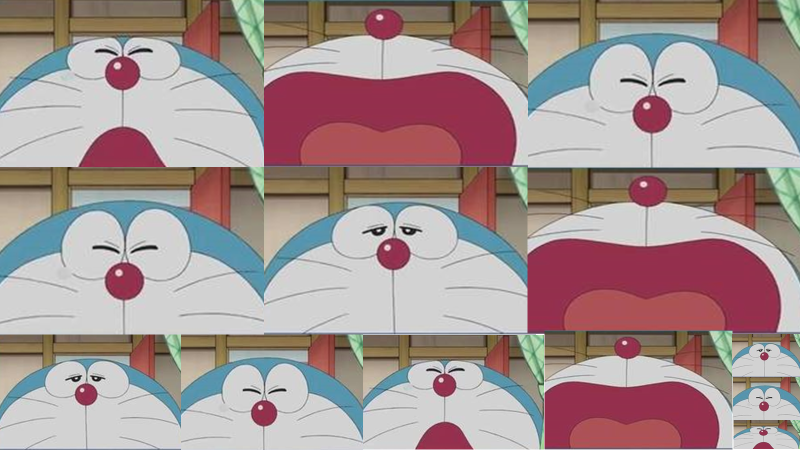 How is the school rule changed after the interpretation?
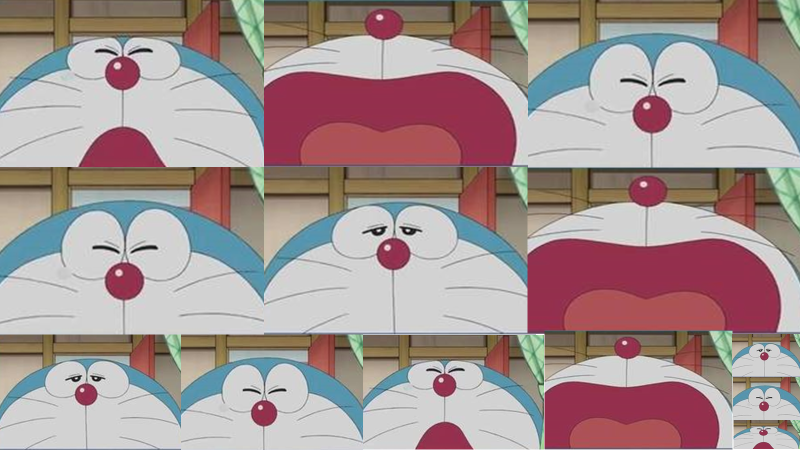 Notice： The principal interpreted 
the school rules based on what principles?
Can't exceed the meaning that the text can carry
Allow supplementation, clarification
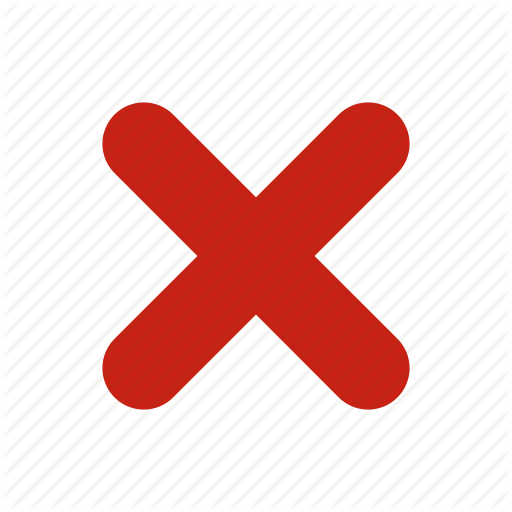 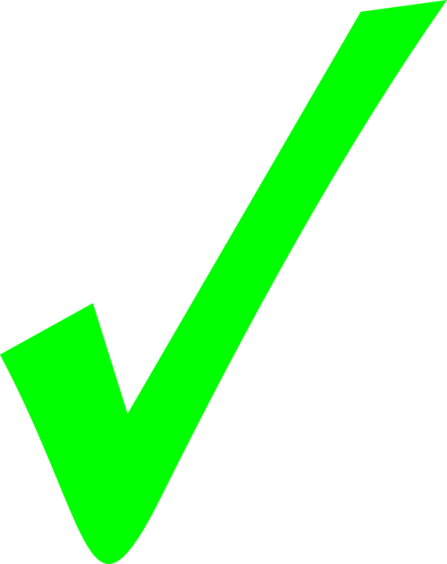 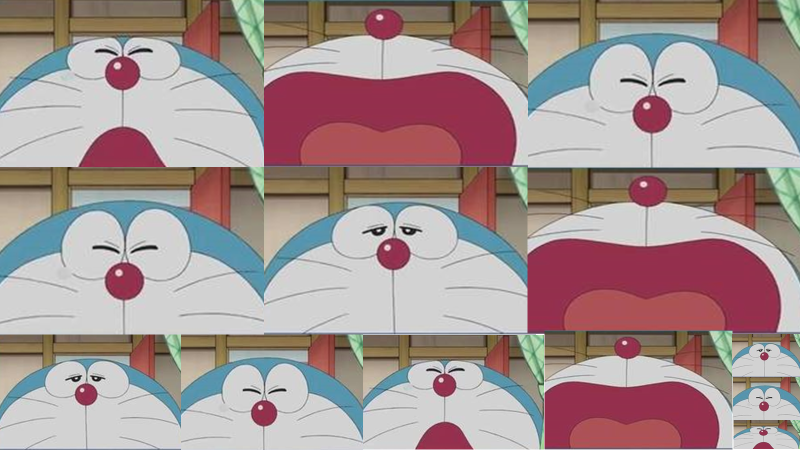 Notice: How to start the procedure of 
the interpretation of school rules from the principal?
Class teacher seeks an interpretation of the school rule from the principal
The principal can interpret on his own
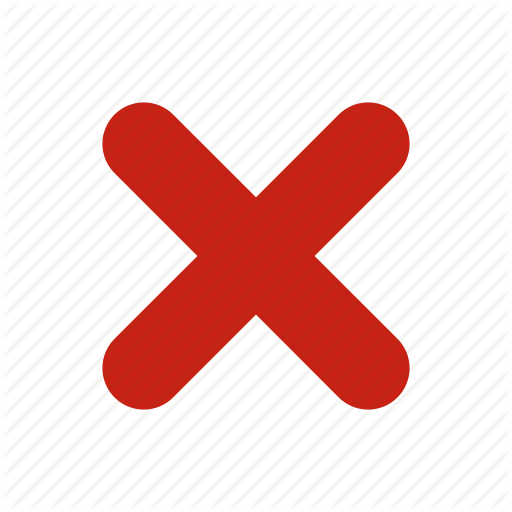 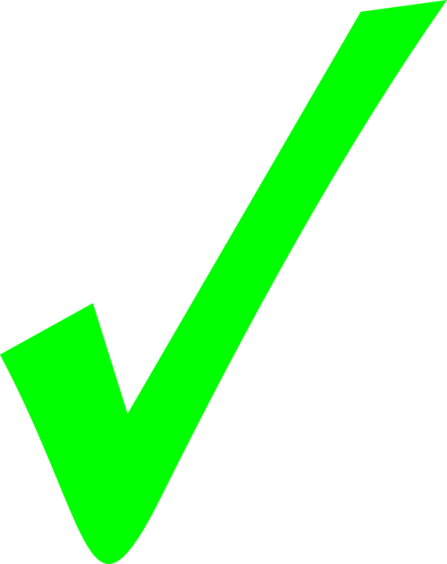 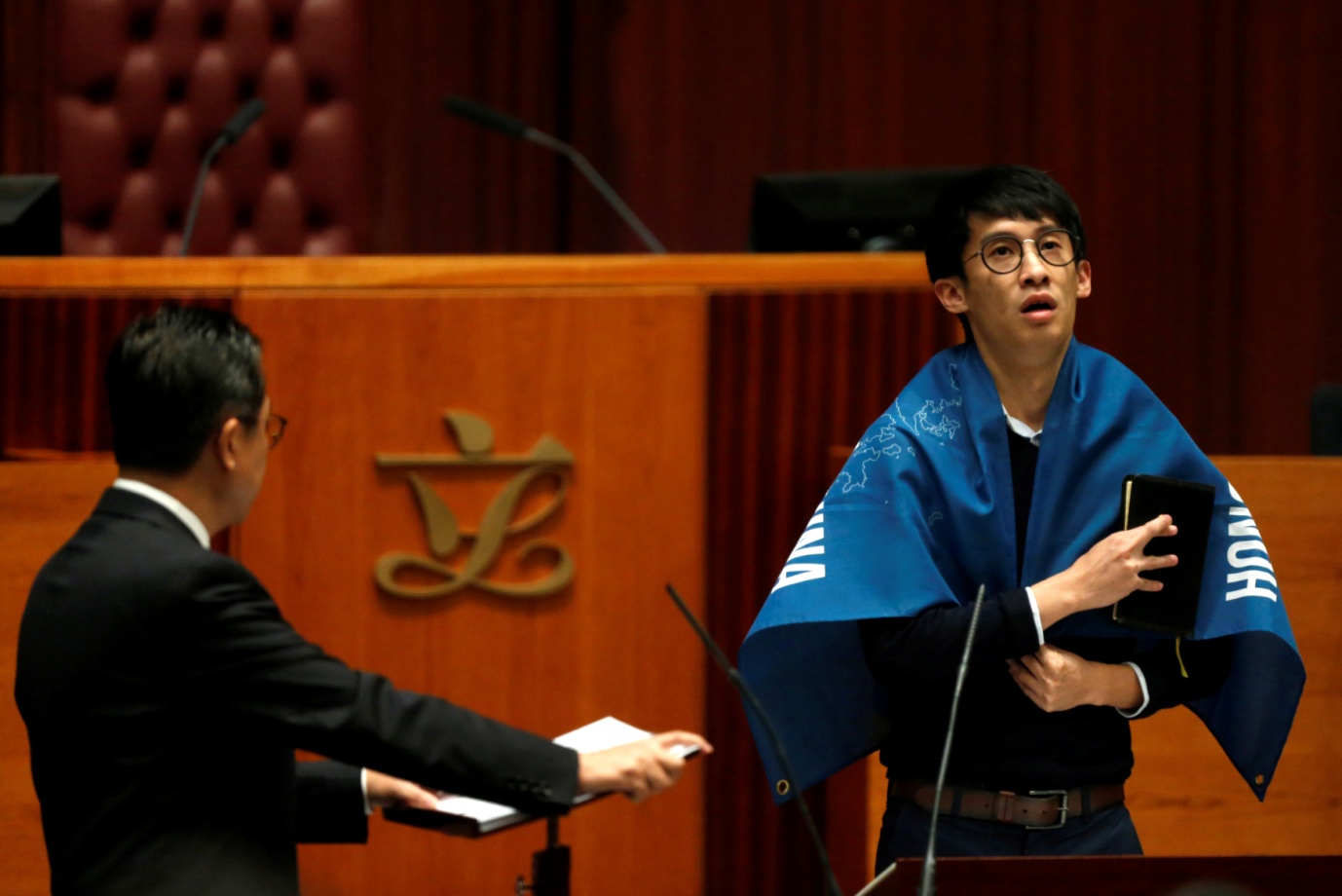 The introduction of “Hong Kong Legislative Council oath-taking controversy”
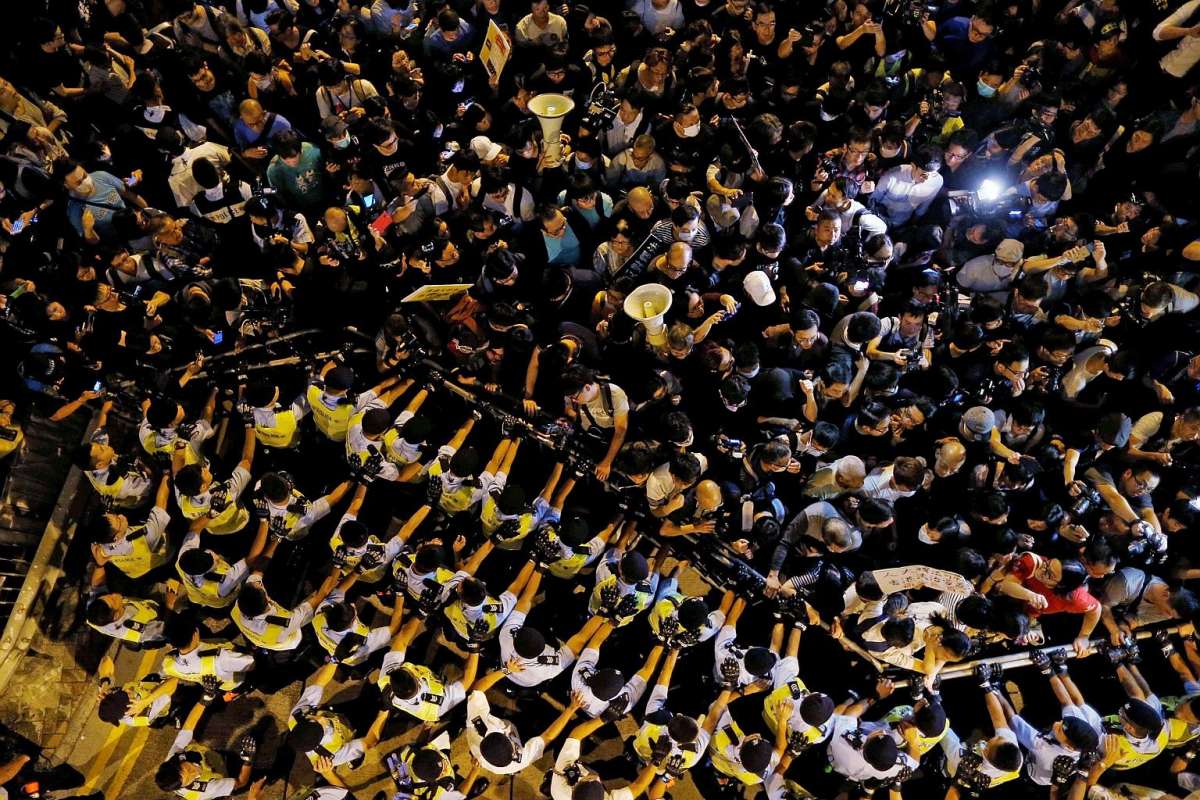 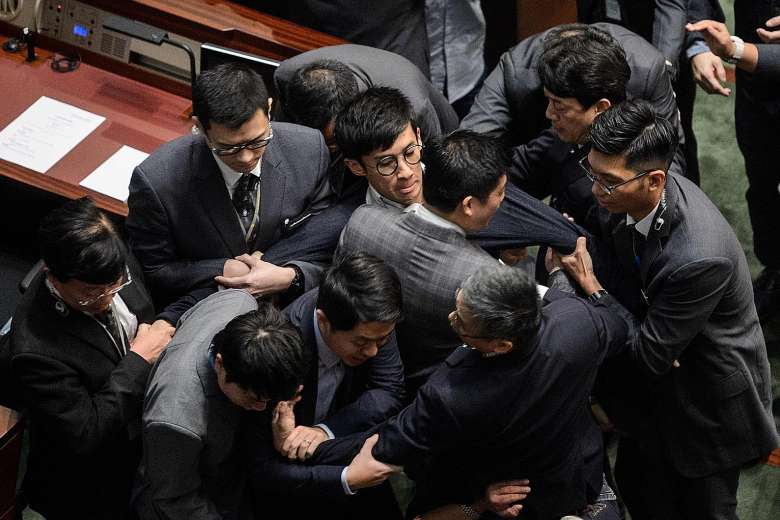 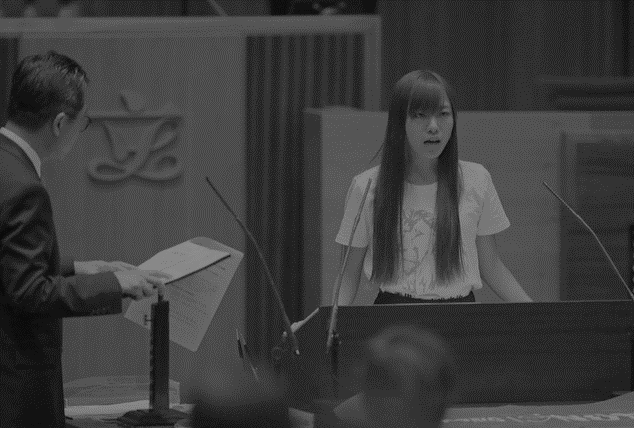 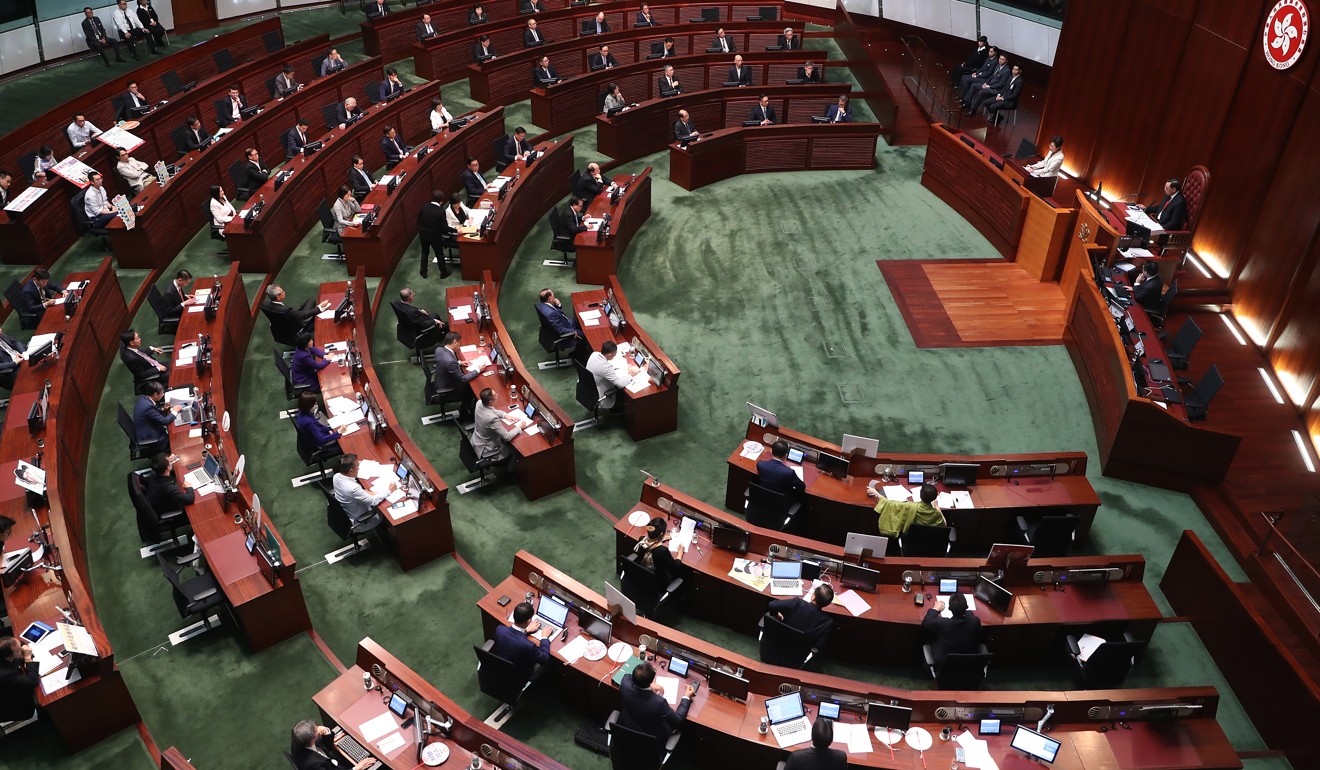 Nathan Law Kwun-chung
Law made an opening statement saying that the oath ceremony had already become the "political tool" of the regime.

When taking the oath, Law also rose his intonation on the last word of the phrase “HKSAR”.
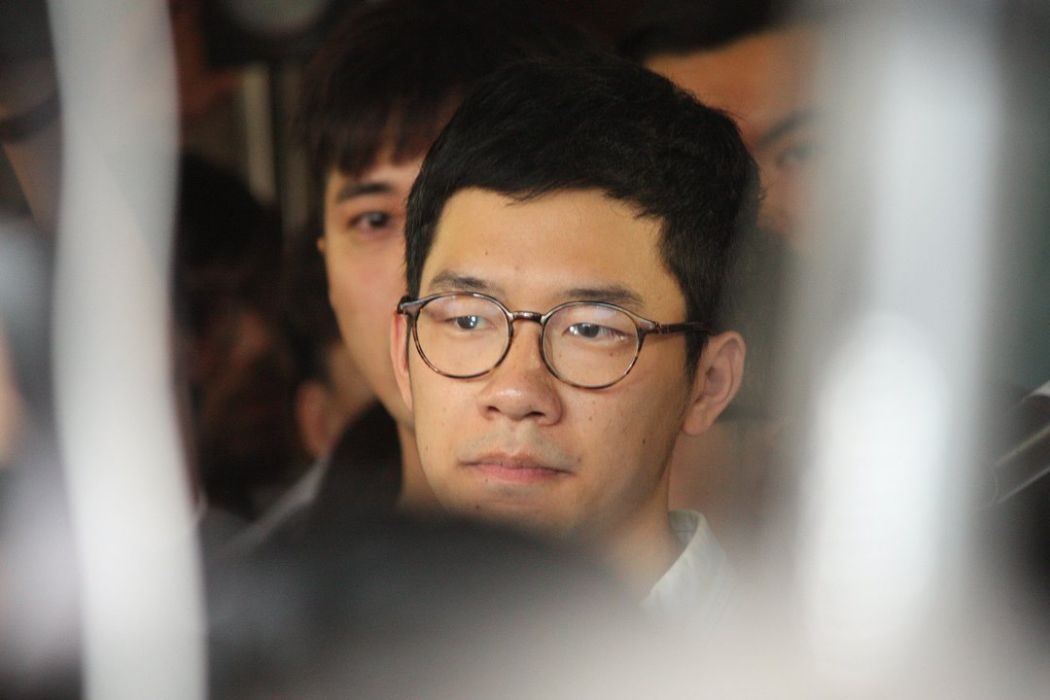 Lau Siu-lai 
Lau said the words required but made her protest by saying them extremely slowly and taking twelve minutes to complete the oath.
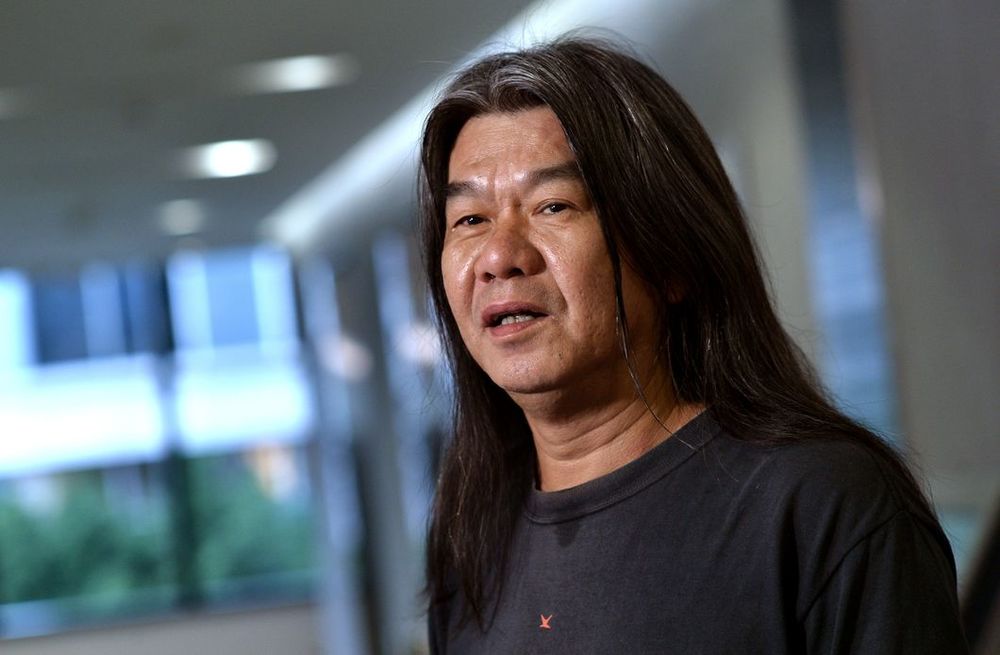 Leung Kwok-hung 
Leung held up a yellow umbrella, and chanted slogans demanding democracy and the chief executive’s resignation.
Edward Yiu Chung-yim
Yiu added the words "safeguarding the institutional justice, fighting for universal suffrage, serving for the sustainable development of Hong Kong" in his oath twice
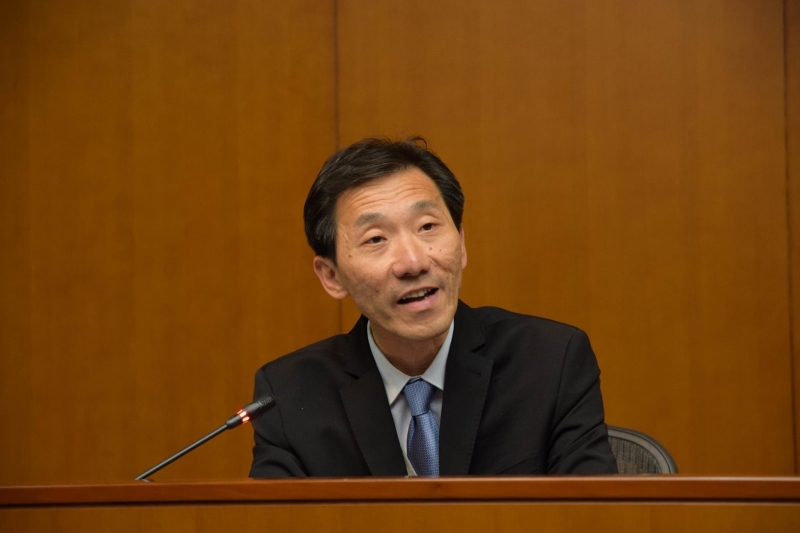 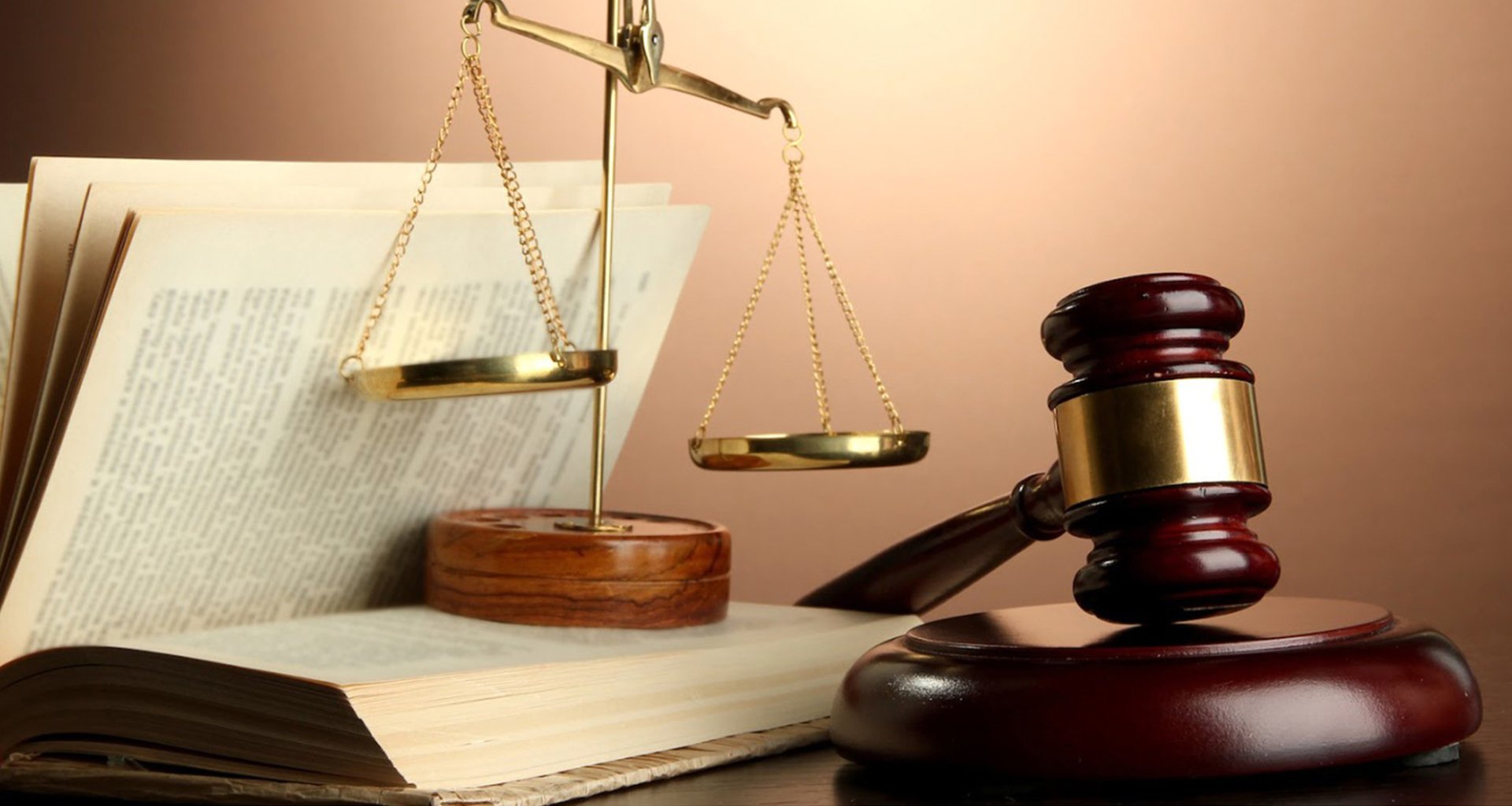 Hong Kong law relating to the Legislative Council’s oath ceremony
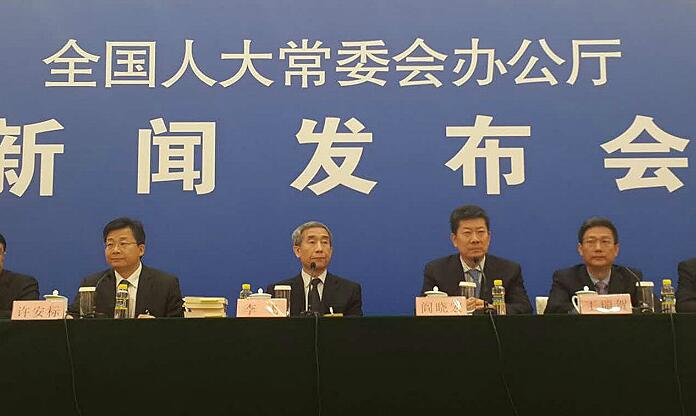 The fifth interpretation of 
the Basic Law
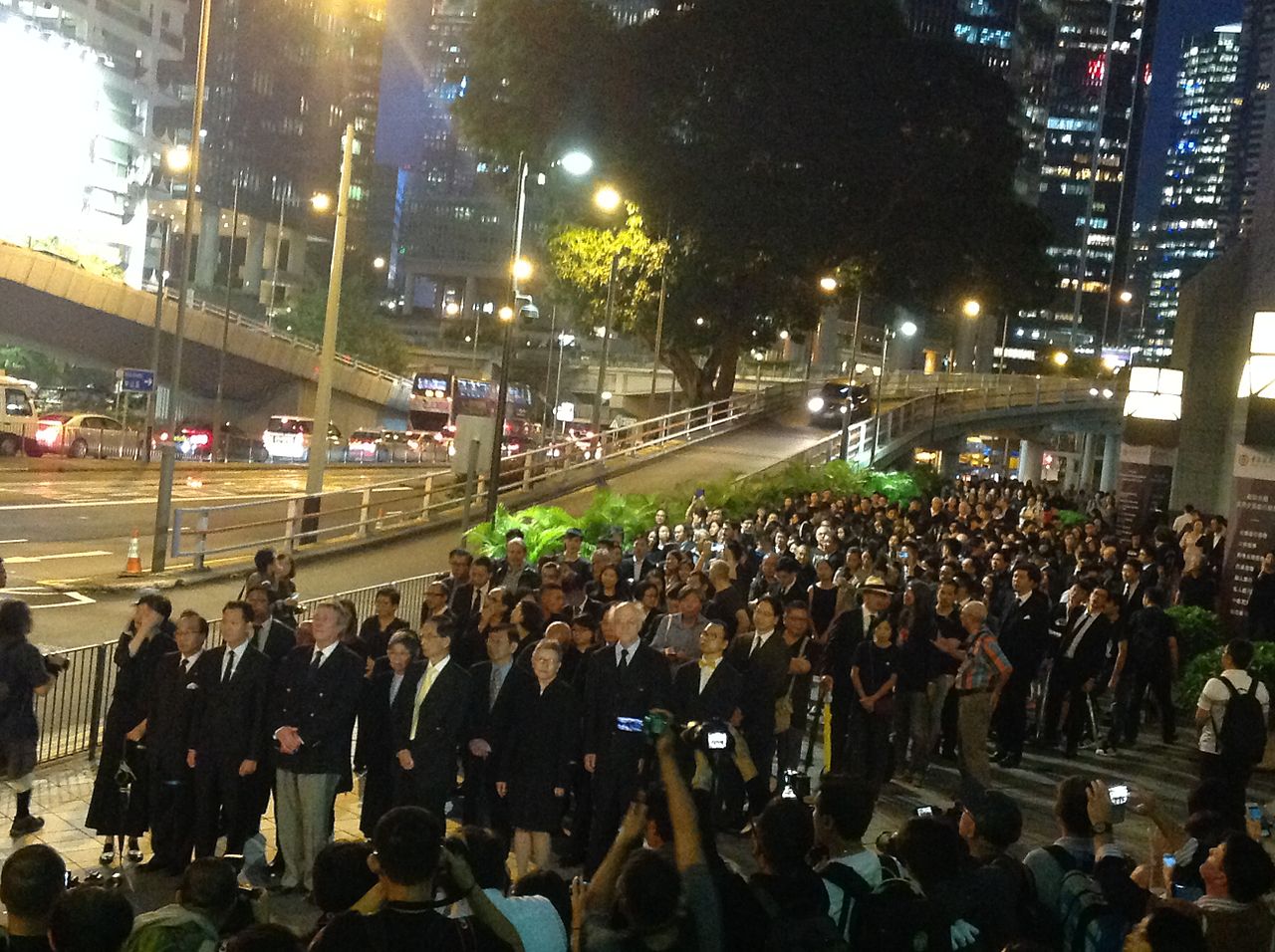 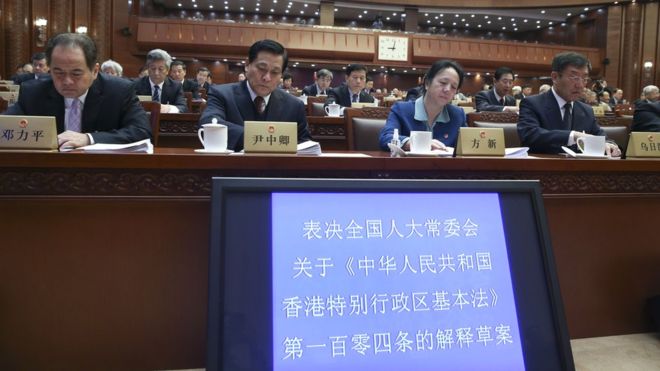 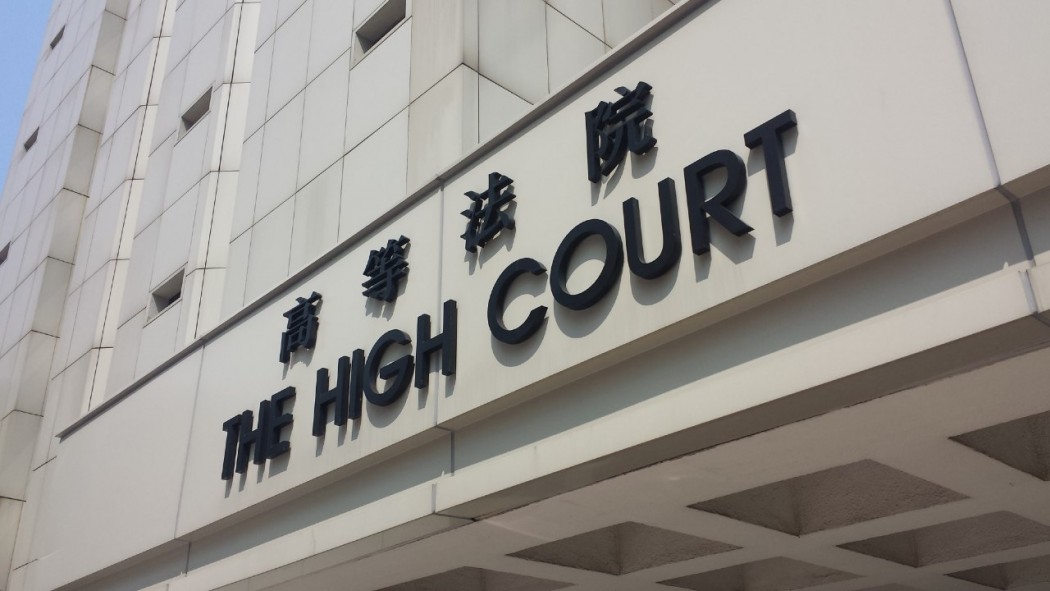 The final judgment after two Juridical Reviews:

Baggio Leung Chung-hang, Yau Wai-ching, Leung Kwok-hung, Nathan Law Kwun-chung, Edward Yiu Chung-yim, and Lau Siu-lai’s oath were invalid, they were disqualified and ousted as legislative councilors。
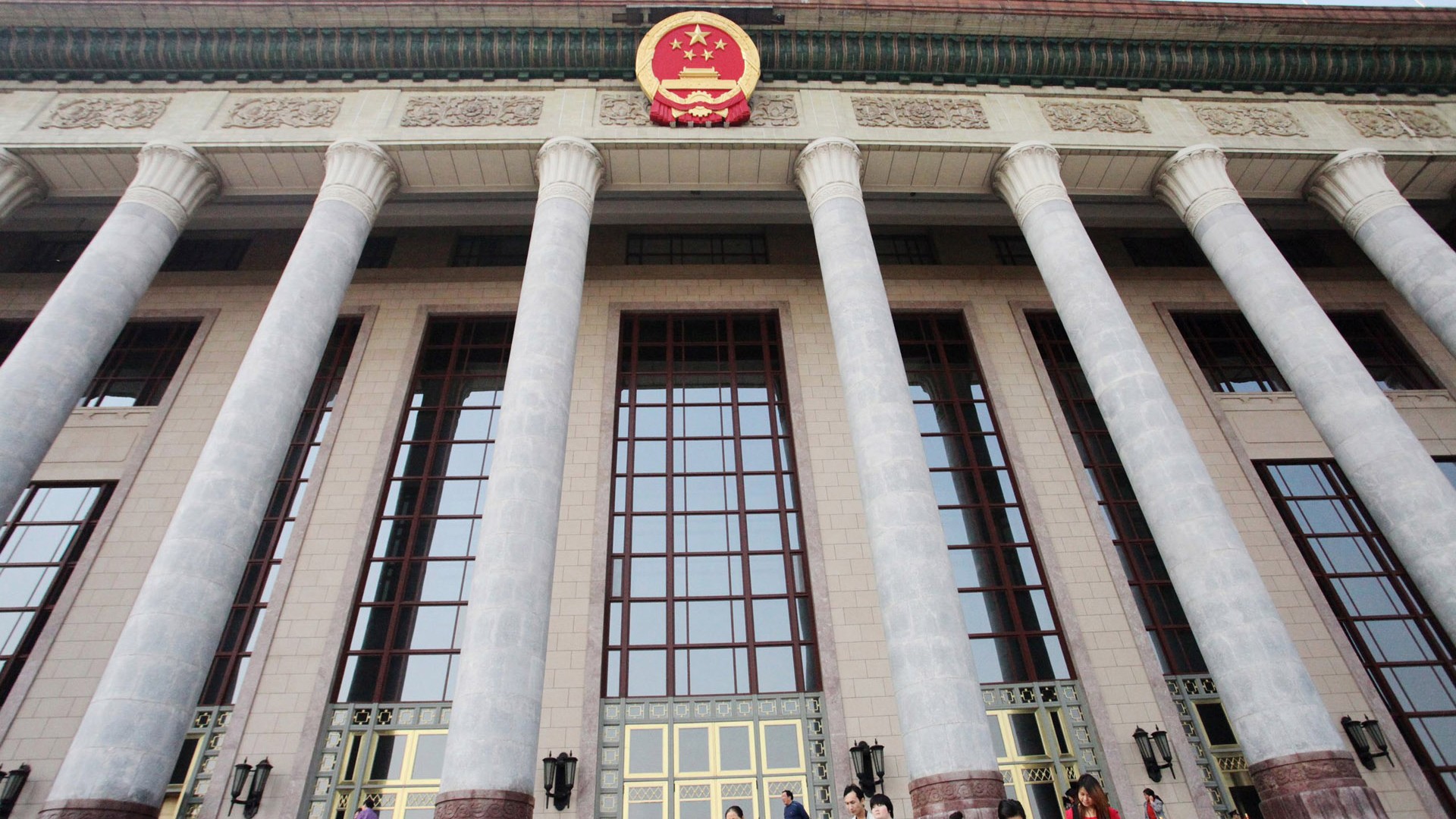 Is the fifth interpretation similar to the principal’s interpretation of the school rules?

Do you think that the interpretation of the NPCSC is in line with the rule of law?
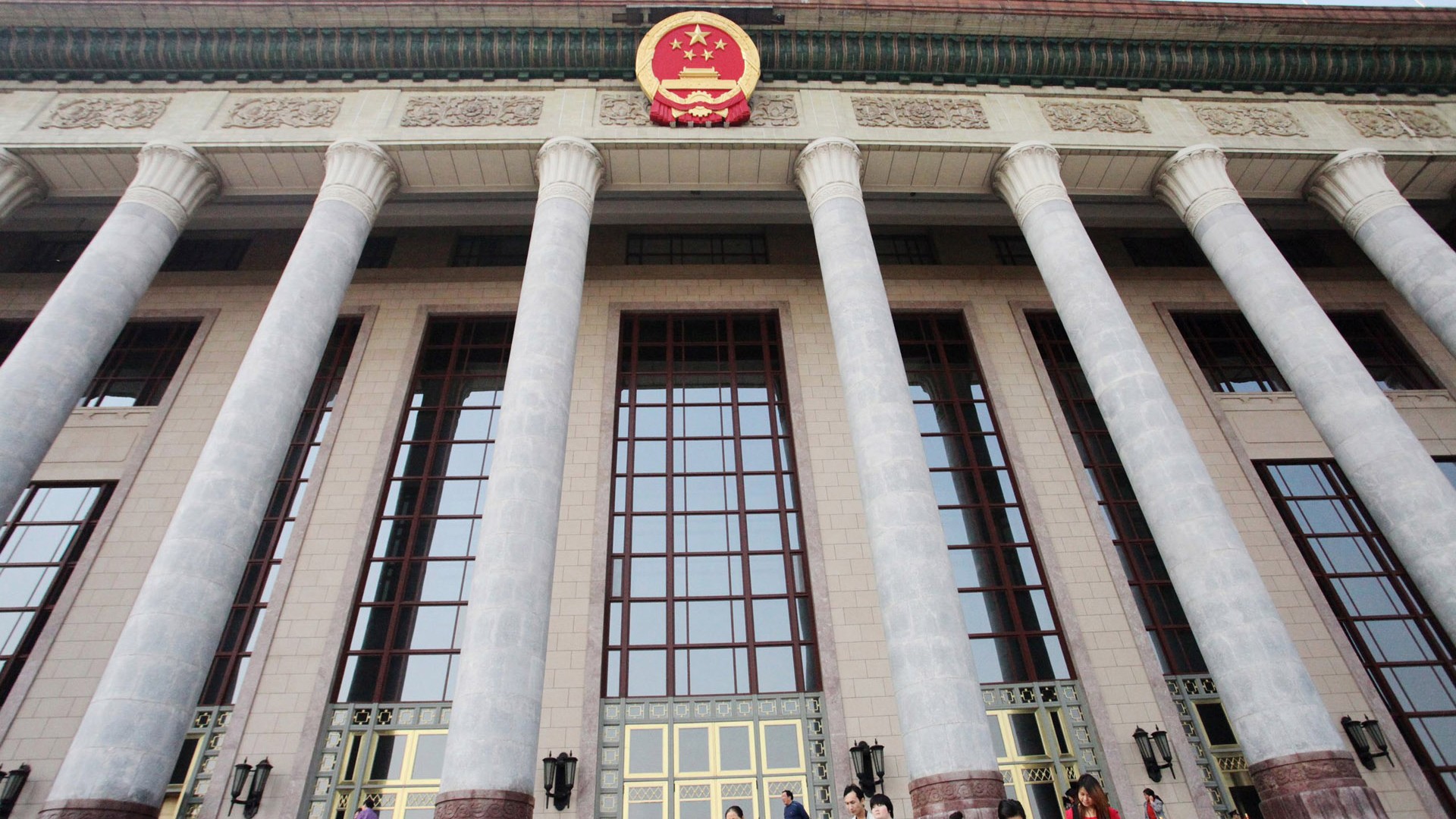 Disputes over the fifth interpretation (1)
Is the Standing Committee of the National People's Congress interpreting or amending the Basic Law?
The consequences of invalid oath of invalidity and the affidavit are under the Oaths and Declarations Ordinance. 
Has the power of the Court of Final Appeal been narrowed? 
Does it align with the principle of separation of powers? Which branch of the three powers is the NPCSC?
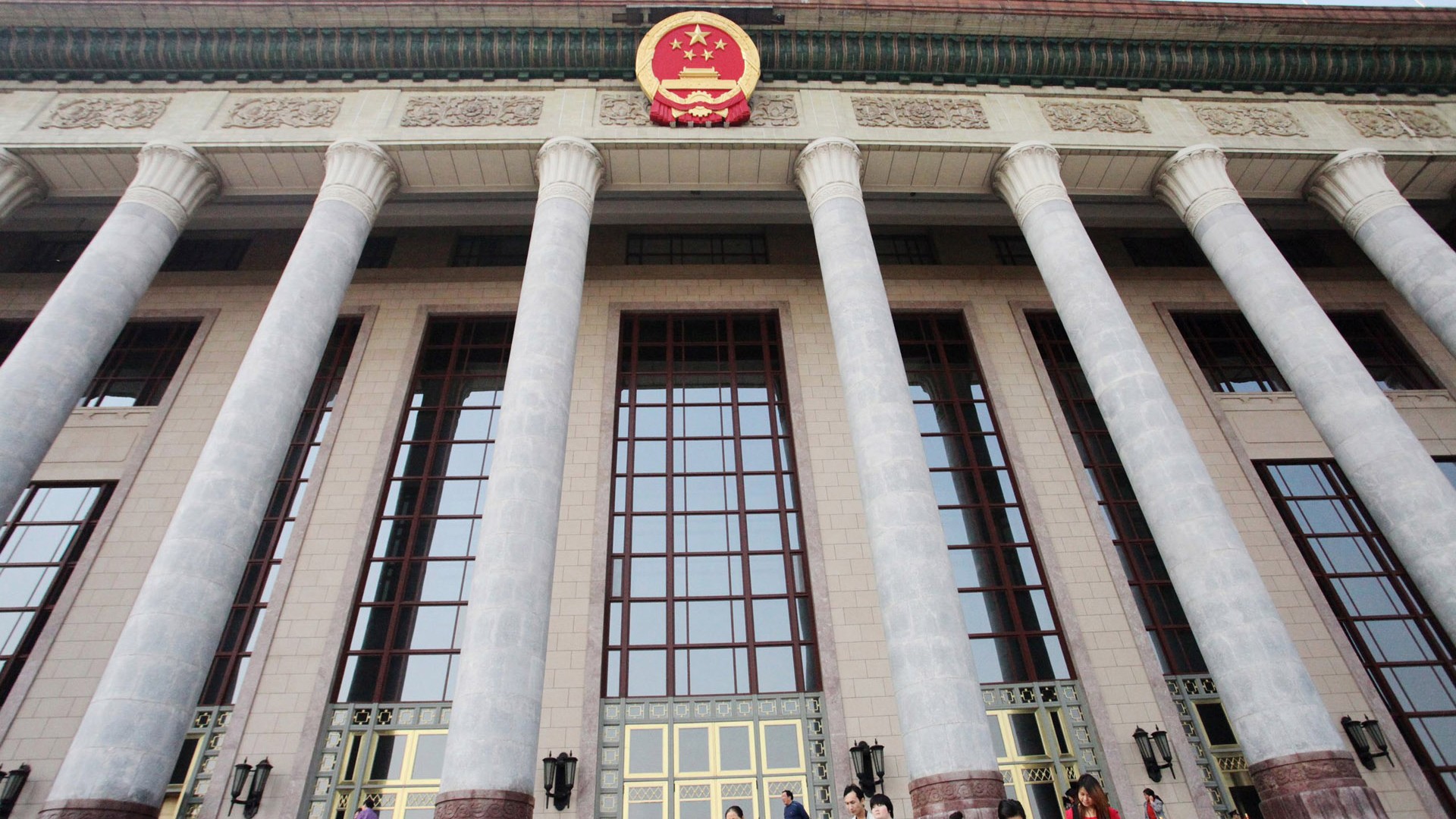 Disputes over the fifth interpretation (2)
How to verify the standards of "sincerity" and ”solemnity" in the law?
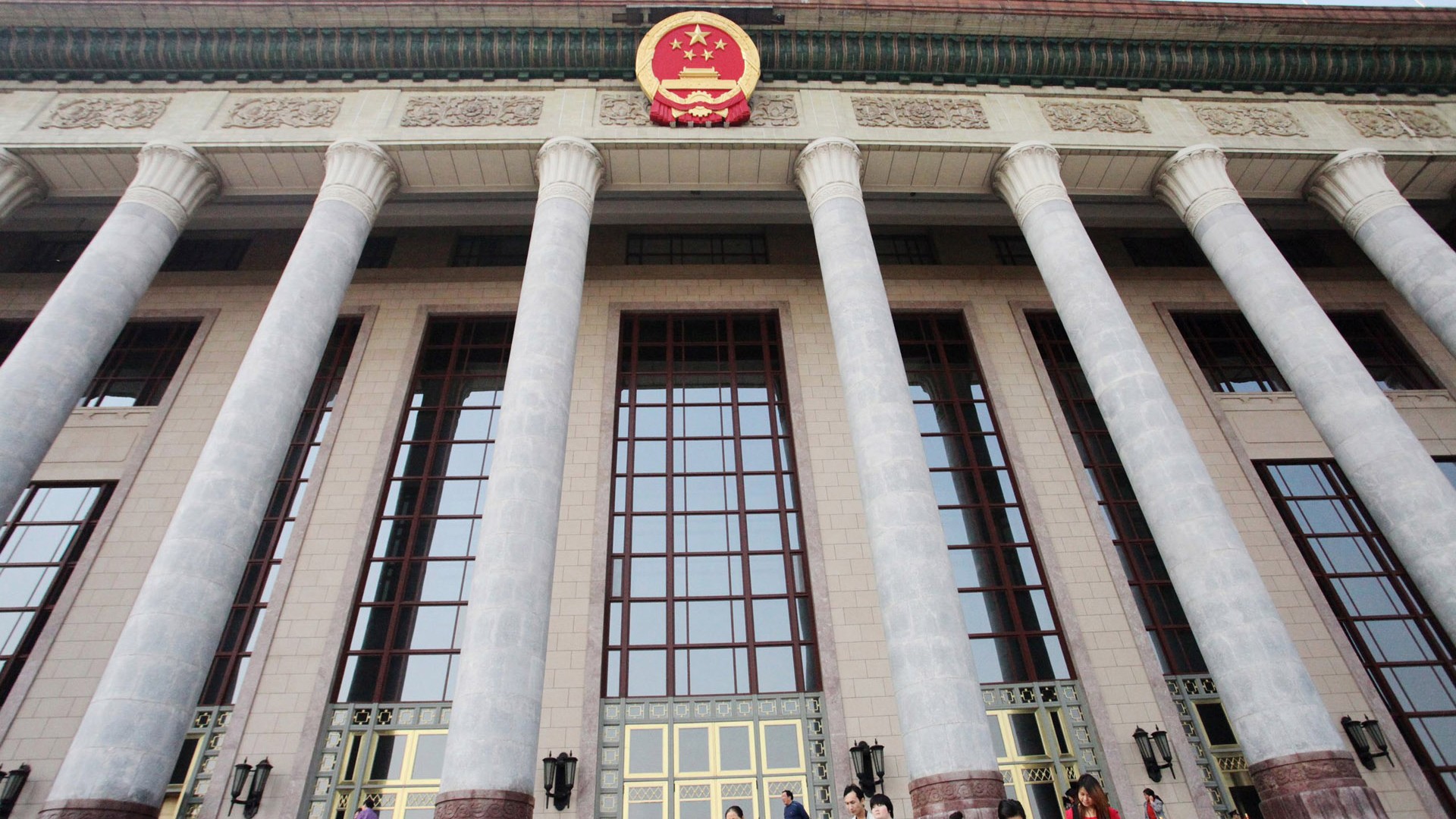 Disputes over the fifth interpretation (3)
The Standing Committee of the National People's Congress had interpreted the law during the trial of Court of First Instance of the High Court of the Hong Kong Special Administrative Region. Had it affected Hong Kong's judicial independence?
In the case of Leung & Yau, both the Court of Appeal and the Court of Final Appeal made judgments based on the interpretation of the NPCSC.
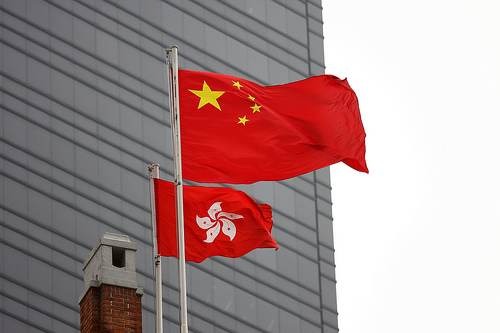 Conclusion
People may have different understandings of the true meaning regarding the provisions in the Basic Law.
Both the Hong Kong courts and the Standing Committee of the National People's Congress have the power to interpret the Basic Law, while the latter have the final power of interpretation.
However, the Hong Kong courts have the final power to interpret other laws in Hong Kong.
The Standing Committee of the National People's Congress had interpreted the law during the trial, which may put pressure on the Hong Kong courts and affect judicial independence.
As a legislative body, the Standing Committee of the National People‘s Congress has not only enacted laws but also interpreted laws. It may contradict with the principle of separation of powers and thus fail to achieve the purpose of checks and balances.
Q&A Session
48
[Speaker Notes: Maybe just teach one question
Hard to interact in a large hall 
Need more guidance questions 
More connection of the concepts to the question 
More on rights protection?
Level 1 For less able students: Use 5th Interpretation to illustrate there is controversy - tell them “Interpretation is complicated!”
Level 2 For more able students: tell them “why interpretation is complicated”
Level 3 Even more able ones: “Why interpretation harm Rule of Law” 
Hard questions: show answer (use point-form)
Audience perspective: sth for them to take-away
Key message in the conclusion]
HKU Law Programmes for JUPAS applicants(The knowledge and skills we learn are relevant in any field)
HKU
Years
Intake
Selection
Faculty
LLB
4 yrs
95-100
DSE only
Law
BA Literary Studies & Law
5 yrs
25
DSE only
Law
BBA(Law)
5 yrs
70-80
Also Interview
Business
BSS(Government & Law)
5 yrs
60-70
Maybe Interview
Social Science
2017-18 Average JUPAS (HKDSE) Results(5**=7; 5*=6; 5=5; 4=4; 3=3; 2=2; 1=1)
HKU
English
Chinese
Maths
Liberal Studies
4 core subjects & best 2 electives
LLB
6.182
5.610
5.558
5.714
5.836
BA Literary Studies & Law
6.407
5.889
5.074
5.519
5.827
BBA(Law)
6.188
5.813
5.859
5.906
6.017
BSS(Government & Law)
6.279
5.698
5.488
5.744
5.888
Strategy for  JUPAS (HKDSE) Applicants(Apply for Law whether you want to be a lawyer or not)
The JUPAS system will send you to the FIRST programme that you meet its criteria
E.g. 4C+2E = 42
1st choice
2nd choice
3rd choice
JUPAS outcome
Medic
Law
Medic
Science
(You won’t go to 2nd/3rd choice even if you also meet their criteria)
● If your 4C+2E = 34 or above, good chance of getting into Law
 ● Actual minimum varies from year to year, around 33 or 34
 ● When you re-prioritize, put us as FIRST choice